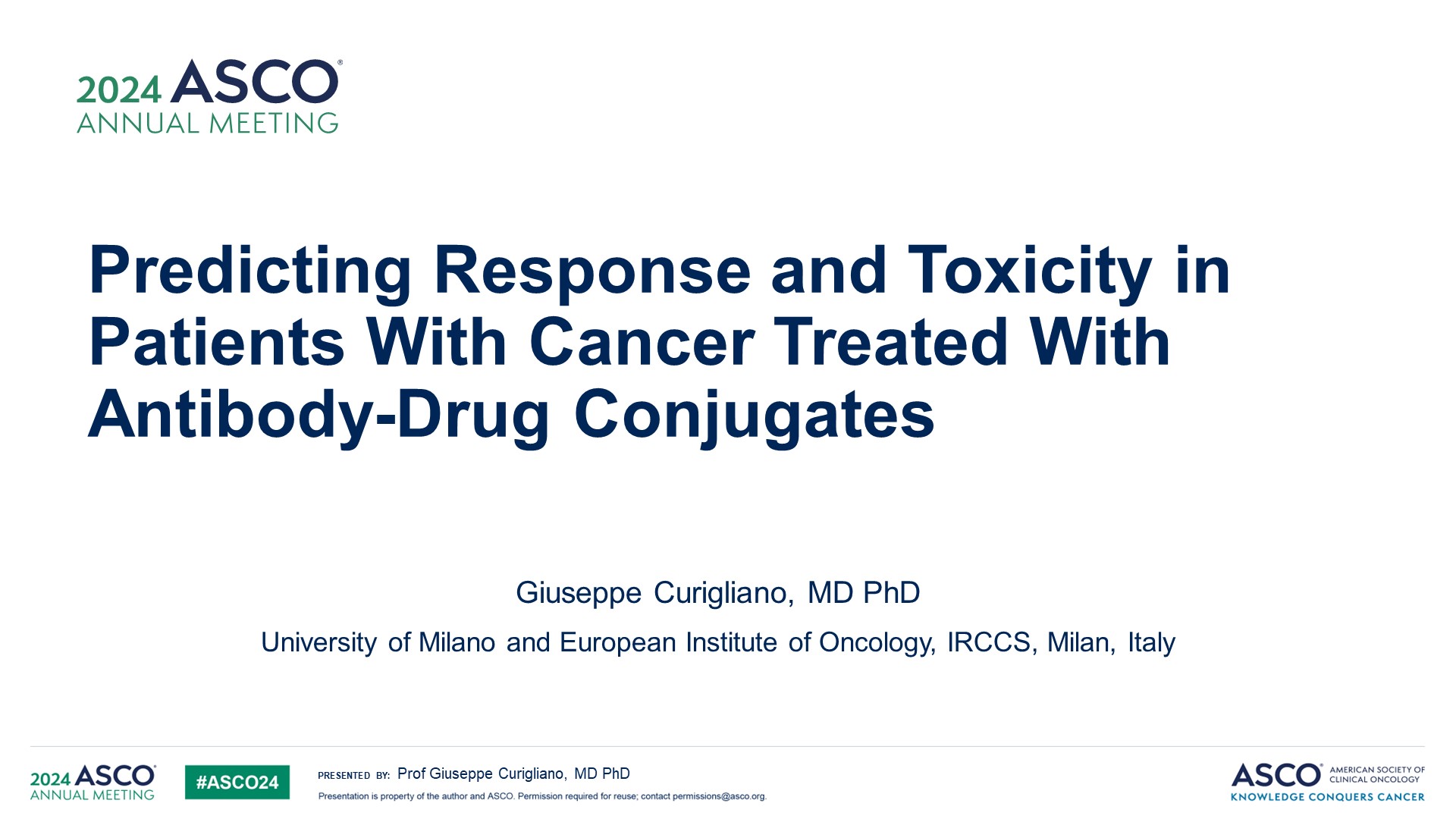 Predicting Response and Toxicity in Patients With Cancer Treated With Antibody-Drug Conjugates
Content of this presentation is the property of the author, licensed by ASCO. Permission required for reuse.
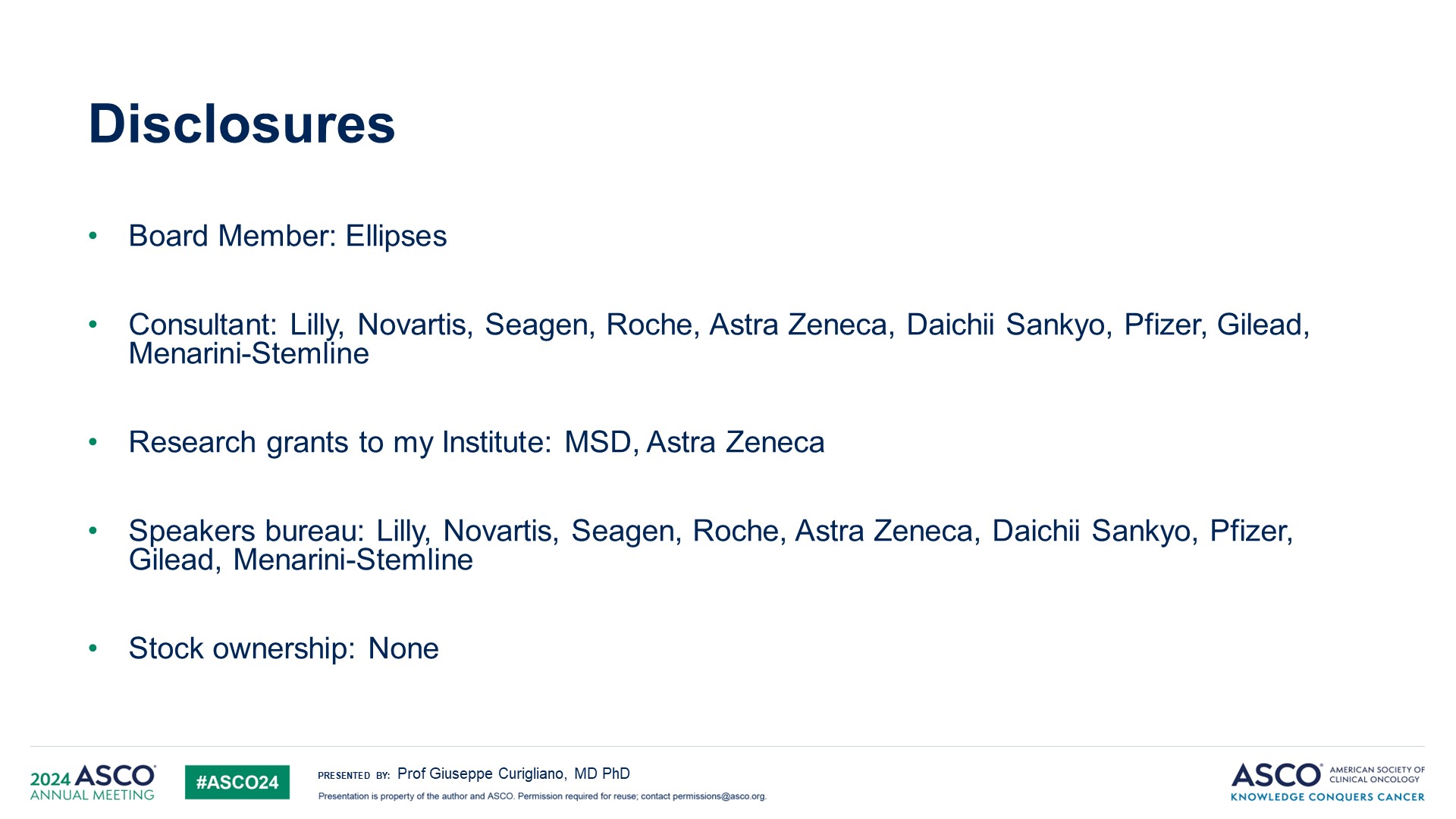 Disclosures
Content of this presentation is the property of the author, licensed by ASCO. Permission required for reuse.
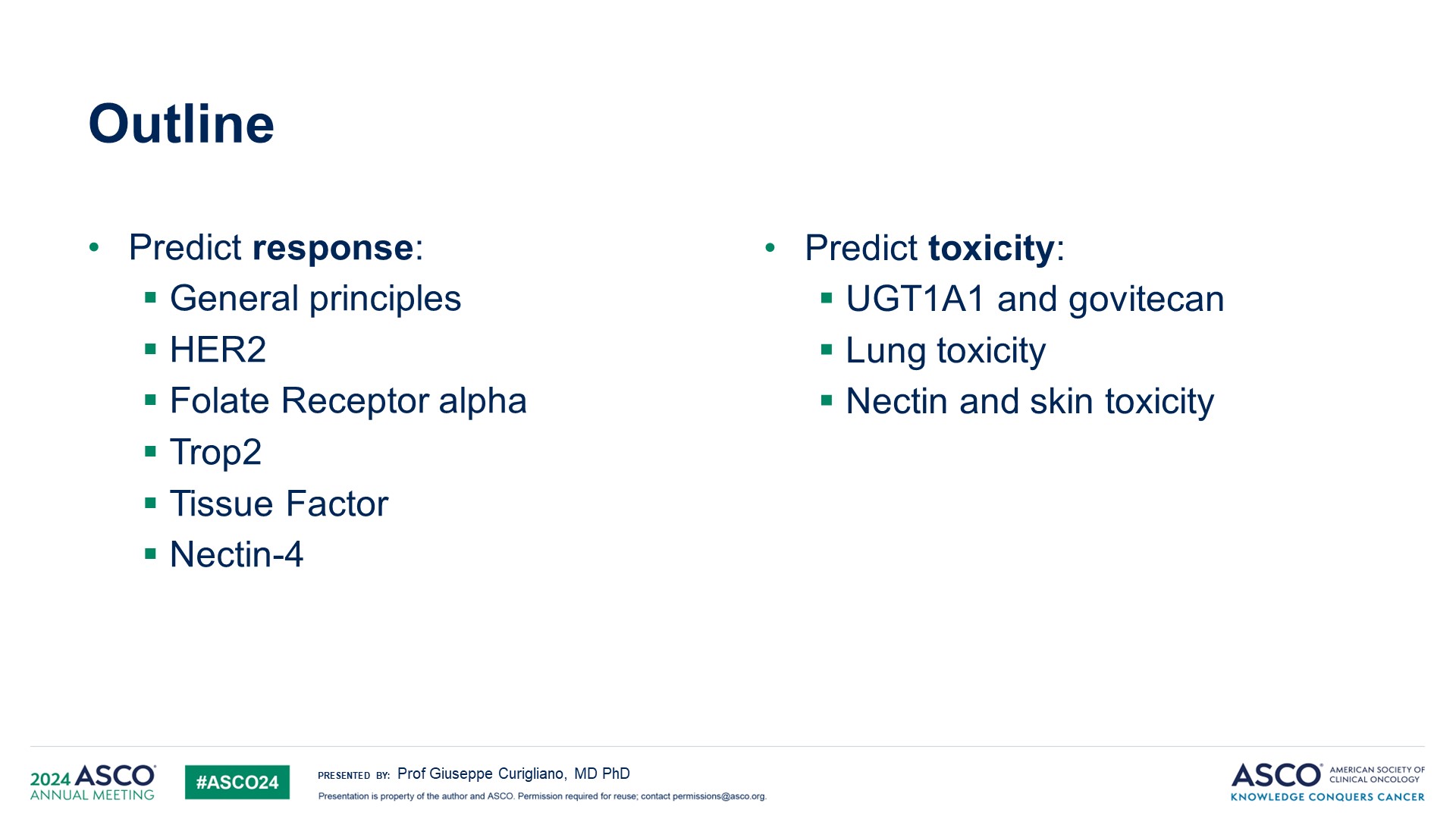 Outline
Content of this presentation is the property of the author, licensed by ASCO. Permission required for reuse.
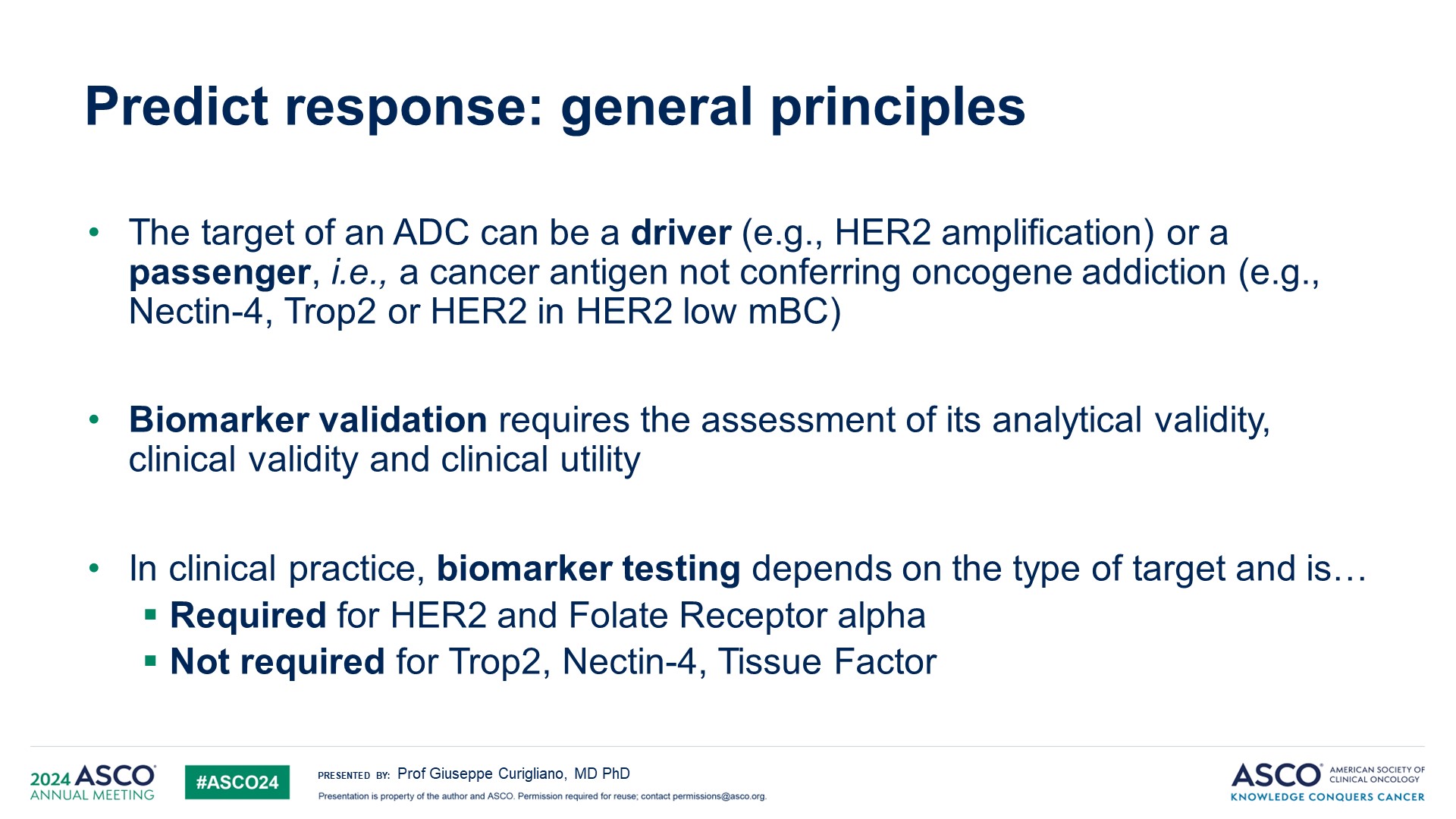 Predict response: general principles
Content of this presentation is the property of the author, licensed by ASCO. Permission required for reuse.
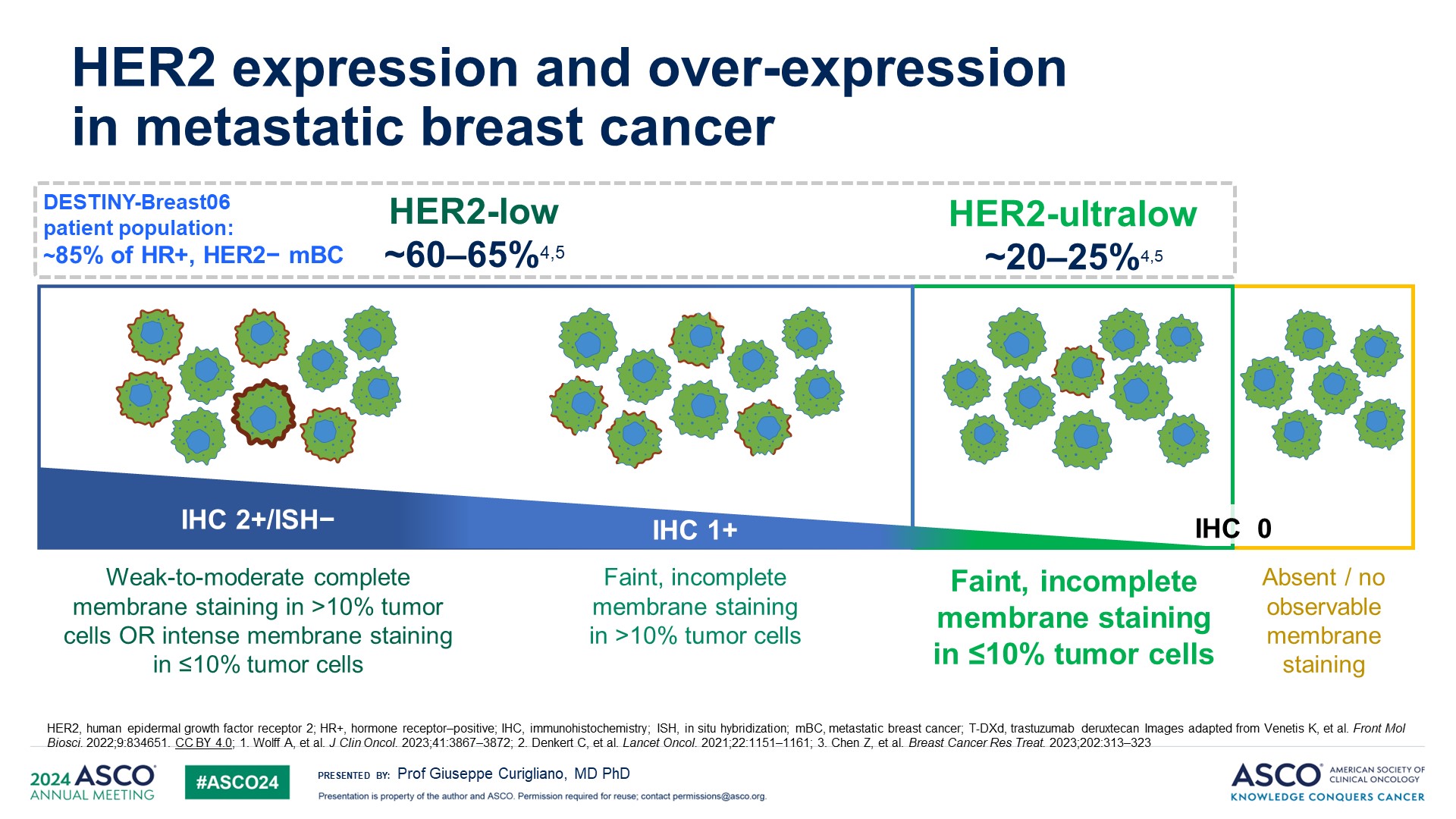 HER2 expression and over-expression<br />in metastatic breast cancer
Content of this presentation is the property of the author, licensed by ASCO. Permission required for reuse.
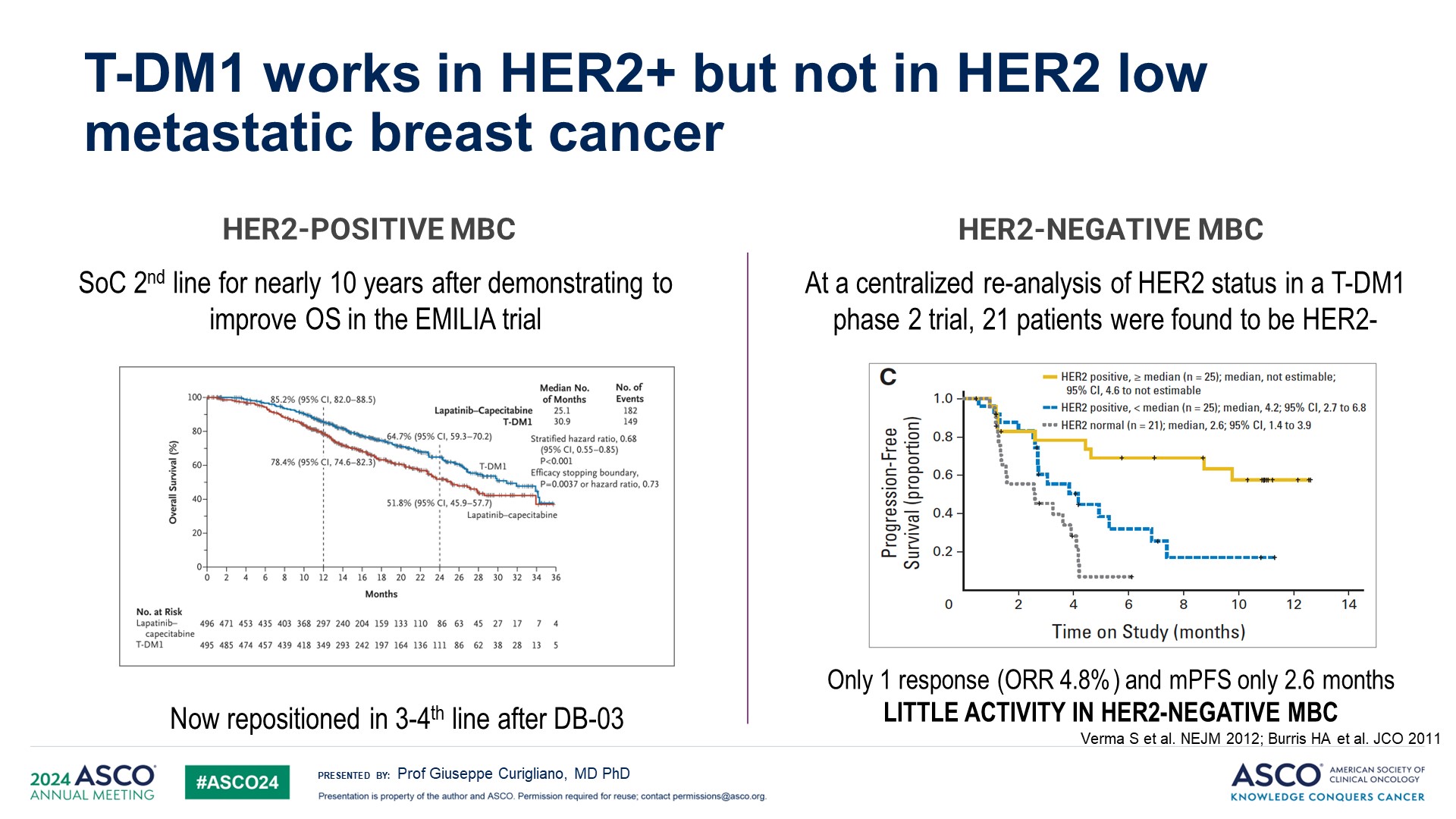 T-DM1 works in HER2+ but not in HER2 low metastatic breast cancer
Content of this presentation is the property of the author, licensed by ASCO. Permission required for reuse.
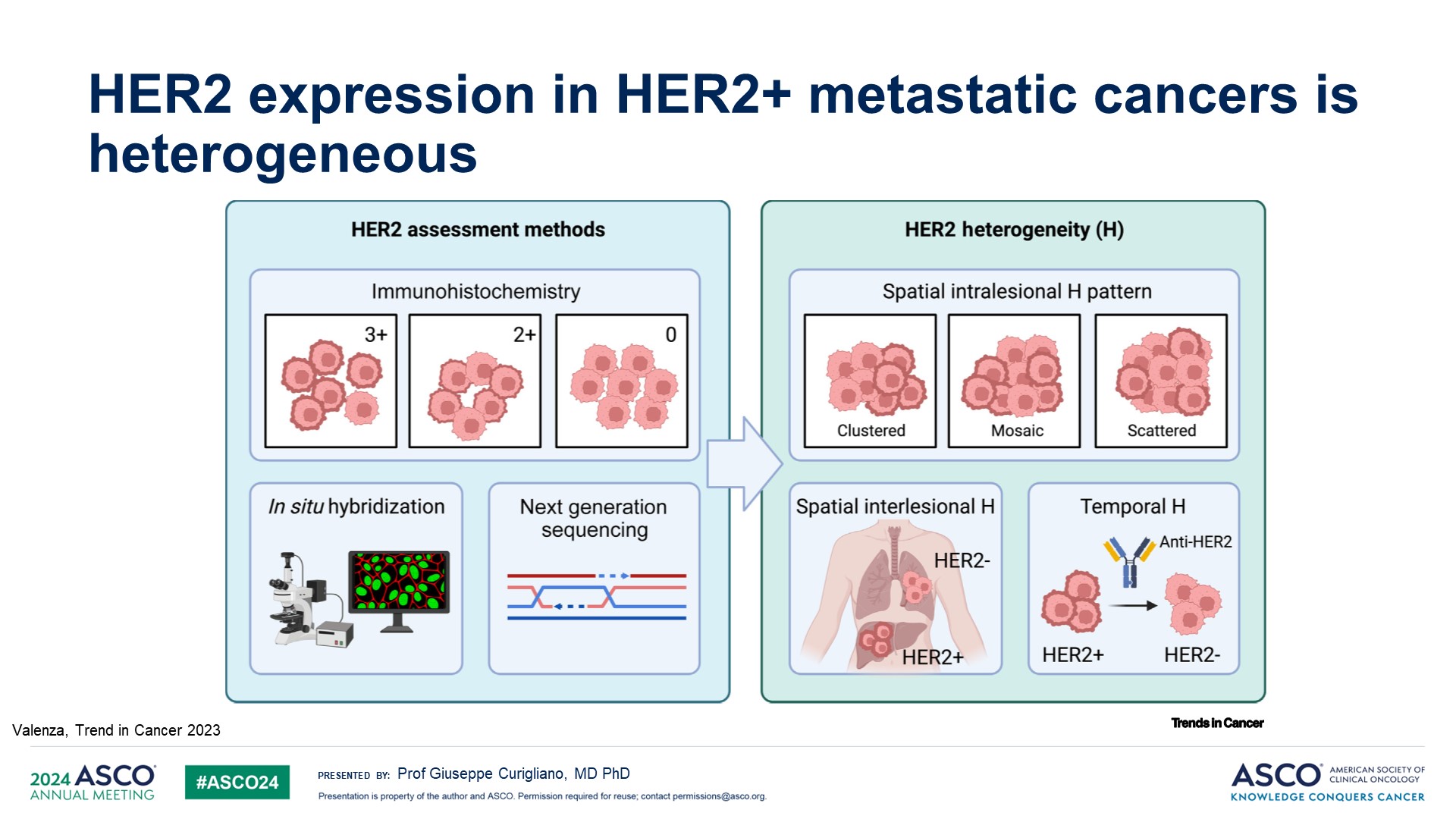 HER2 expression in HER2+ metastatic cancers is heterogeneous
Content of this presentation is the property of the author, licensed by ASCO. Permission required for reuse.
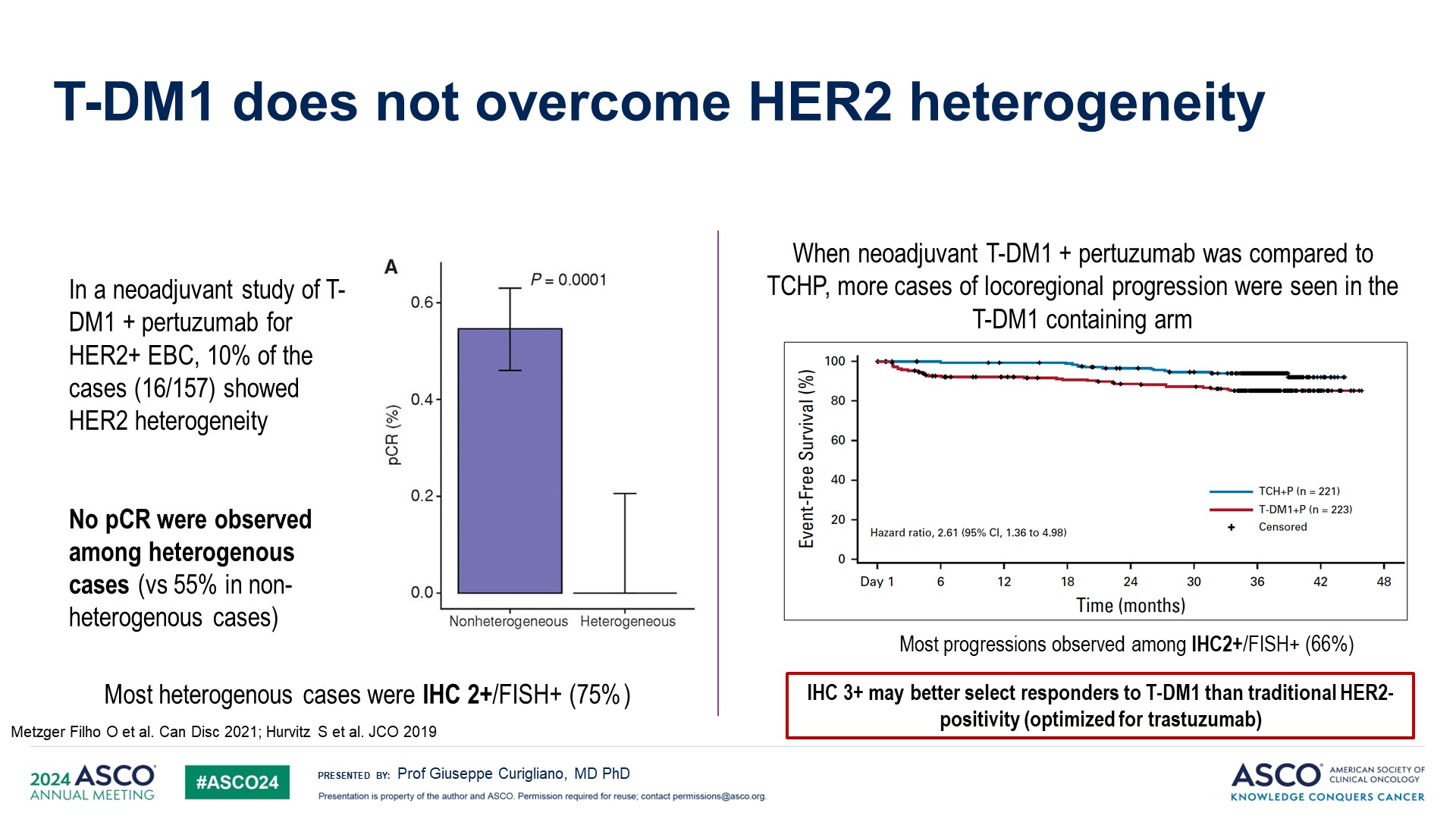 T-DM1 does not overcome HER2 heterogeneity
Content of this presentation is the property of the author, licensed by ASCO. Permission required for reuse.
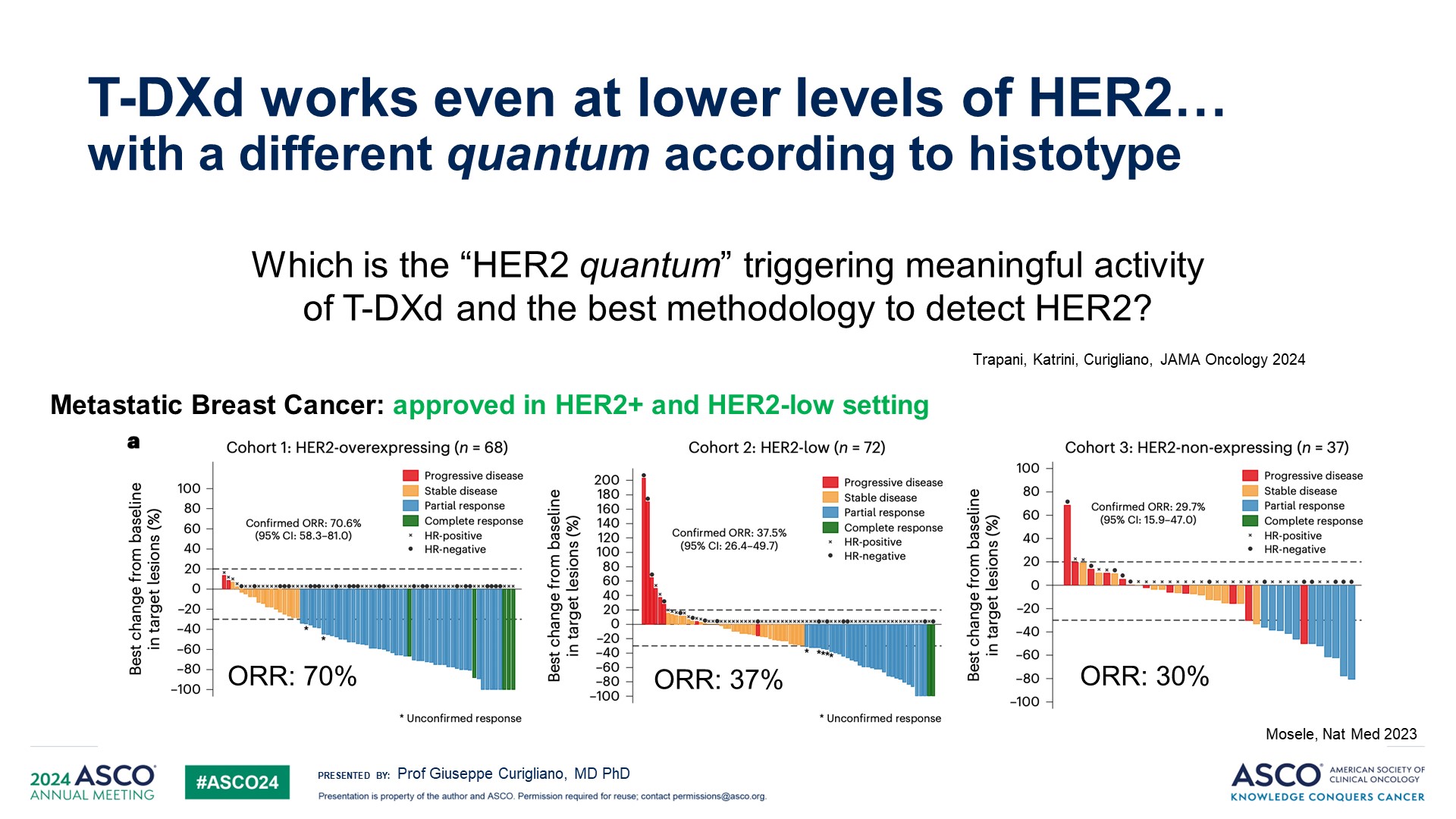 T-DXd works even at lower levels of HER2…<br />with a different quantum according to histotype
Content of this presentation is the property of the author, licensed by ASCO. Permission required for reuse.
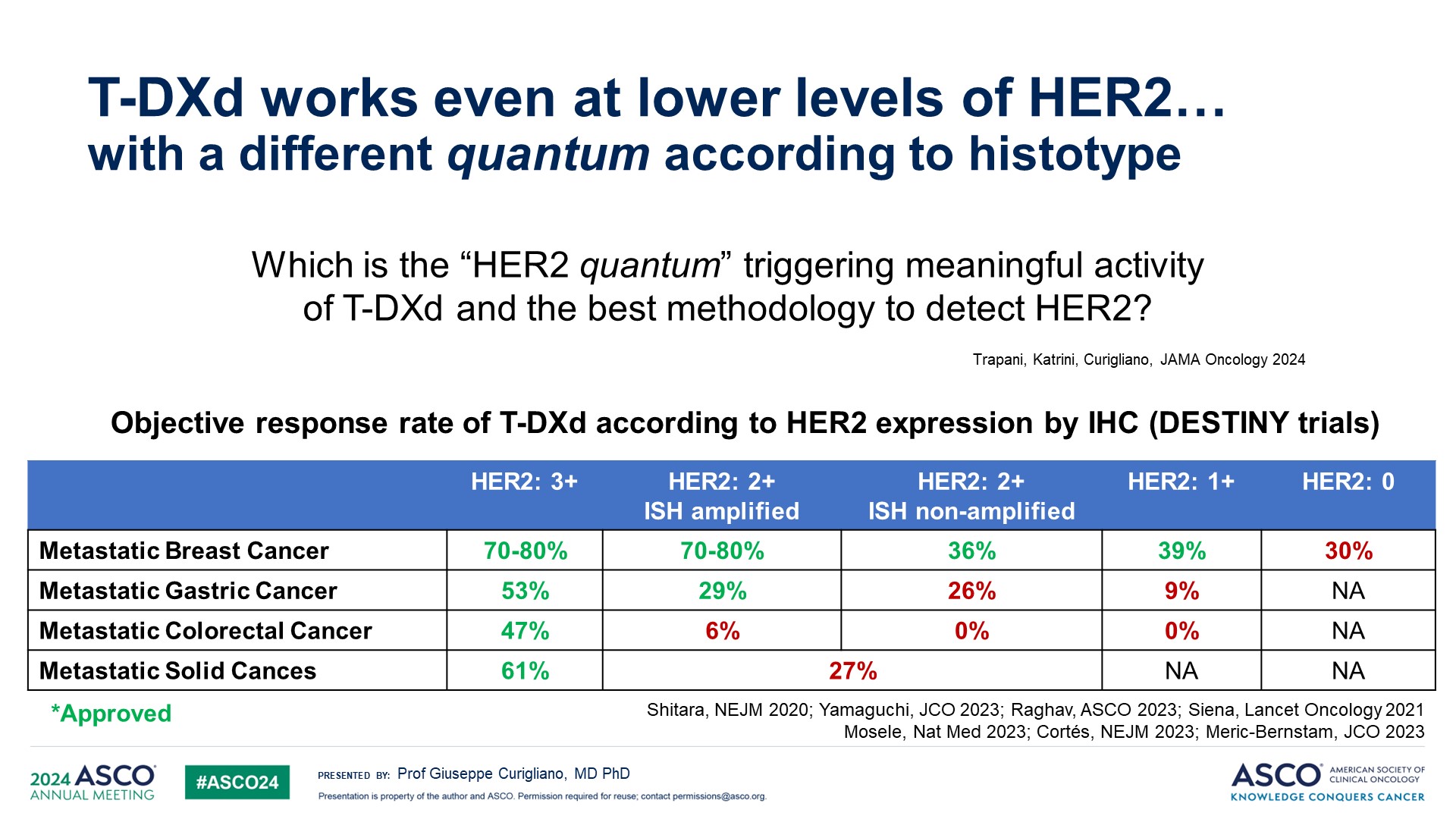 T-DXd works even at lower levels of HER2…<br />with a different quantum according to histotype
Content of this presentation is the property of the author, licensed by ASCO. Permission required for reuse.
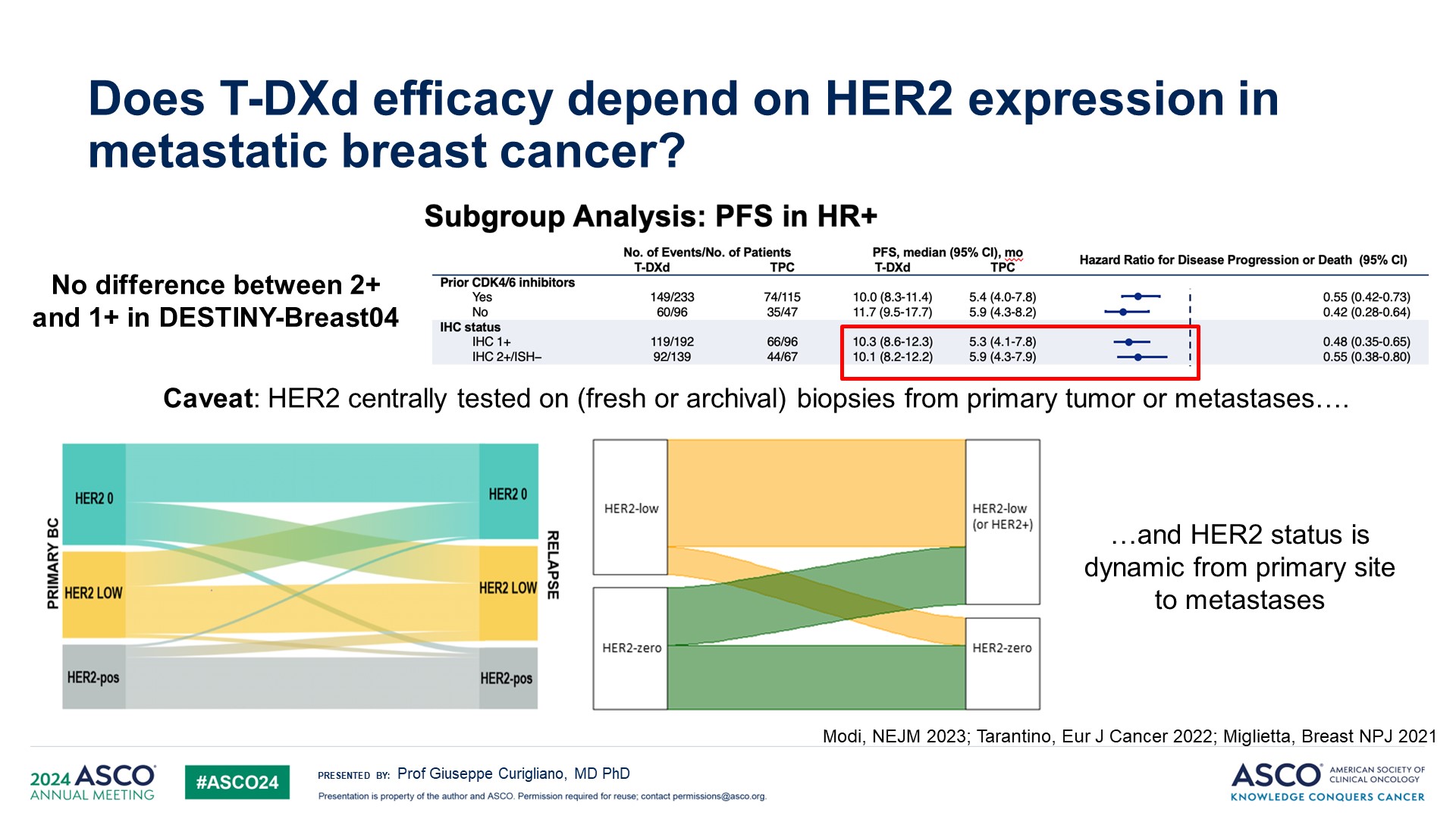 Does T-DXd efficacy depend on HER2 expression in metastatic breast cancer?
Content of this presentation is the property of the author, licensed by ASCO. Permission required for reuse.
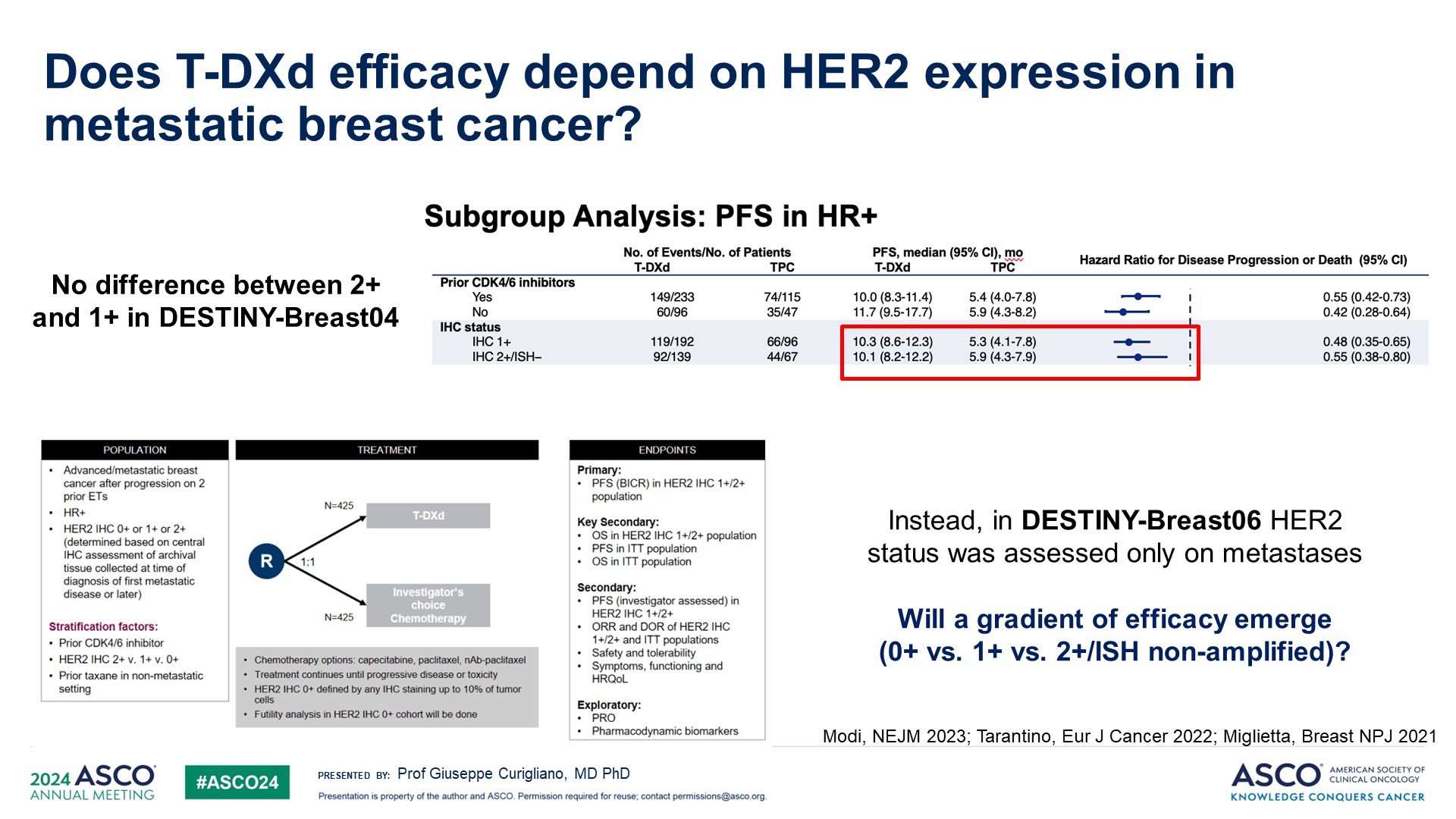 Does T-DXd efficacy depend on HER2 expression in metastatic breast cancer?
Content of this presentation is the property of the author, licensed by ASCO. Permission required for reuse.
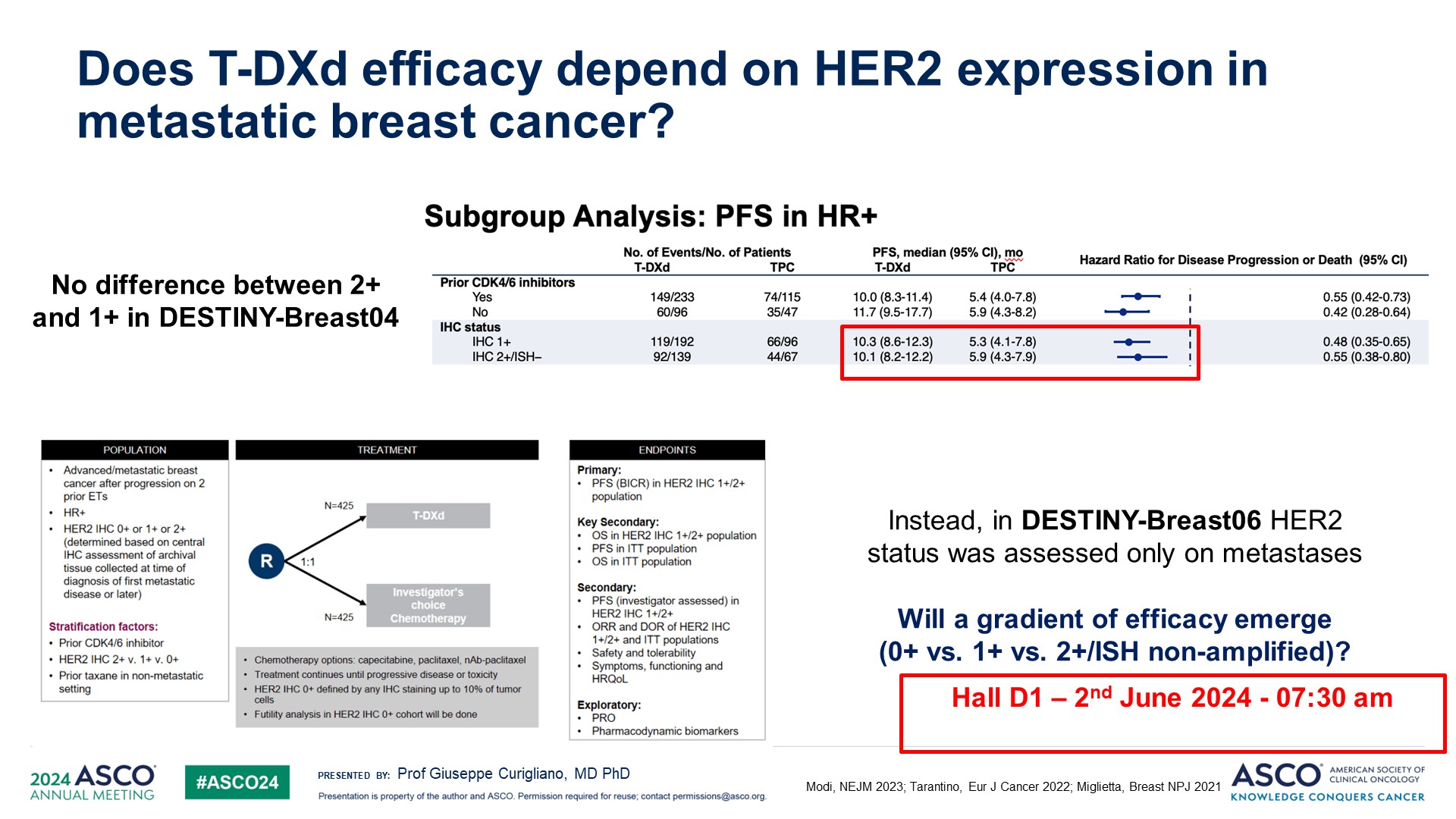 Does T-DXd efficacy depend on HER2 expression in metastatic breast cancer?
Content of this presentation is the property of the author, licensed by ASCO. Permission required for reuse.
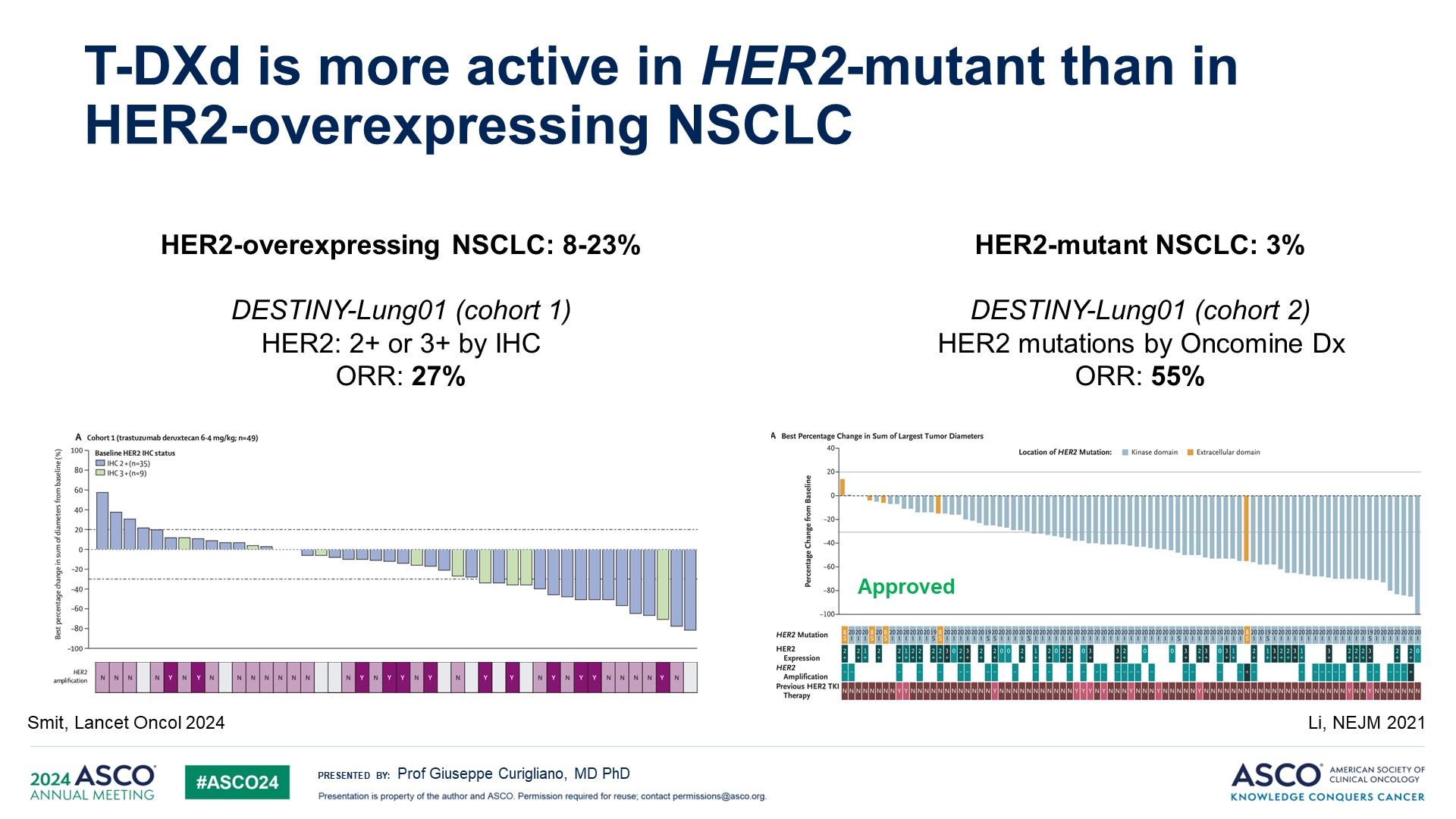 T-DXd is more active in HER2-mutant than in HER2-overexpressing NSCLC
Content of this presentation is the property of the author, licensed by ASCO. Permission required for reuse.
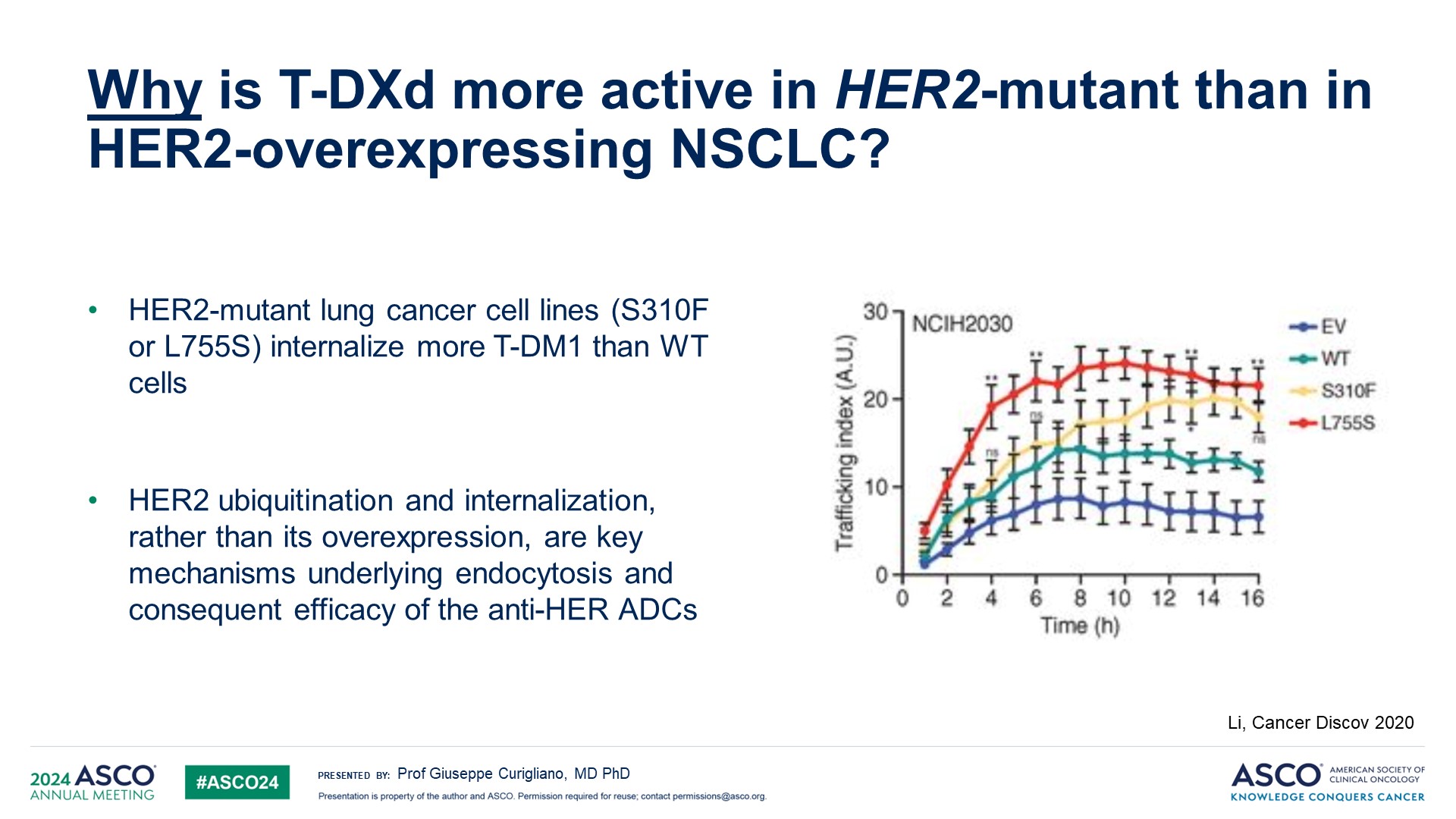 Why is T-DXd more active in HER2-mutant than in HER2-overexpressing NSCLC?
Content of this presentation is the property of the author, licensed by ASCO. Permission required for reuse.
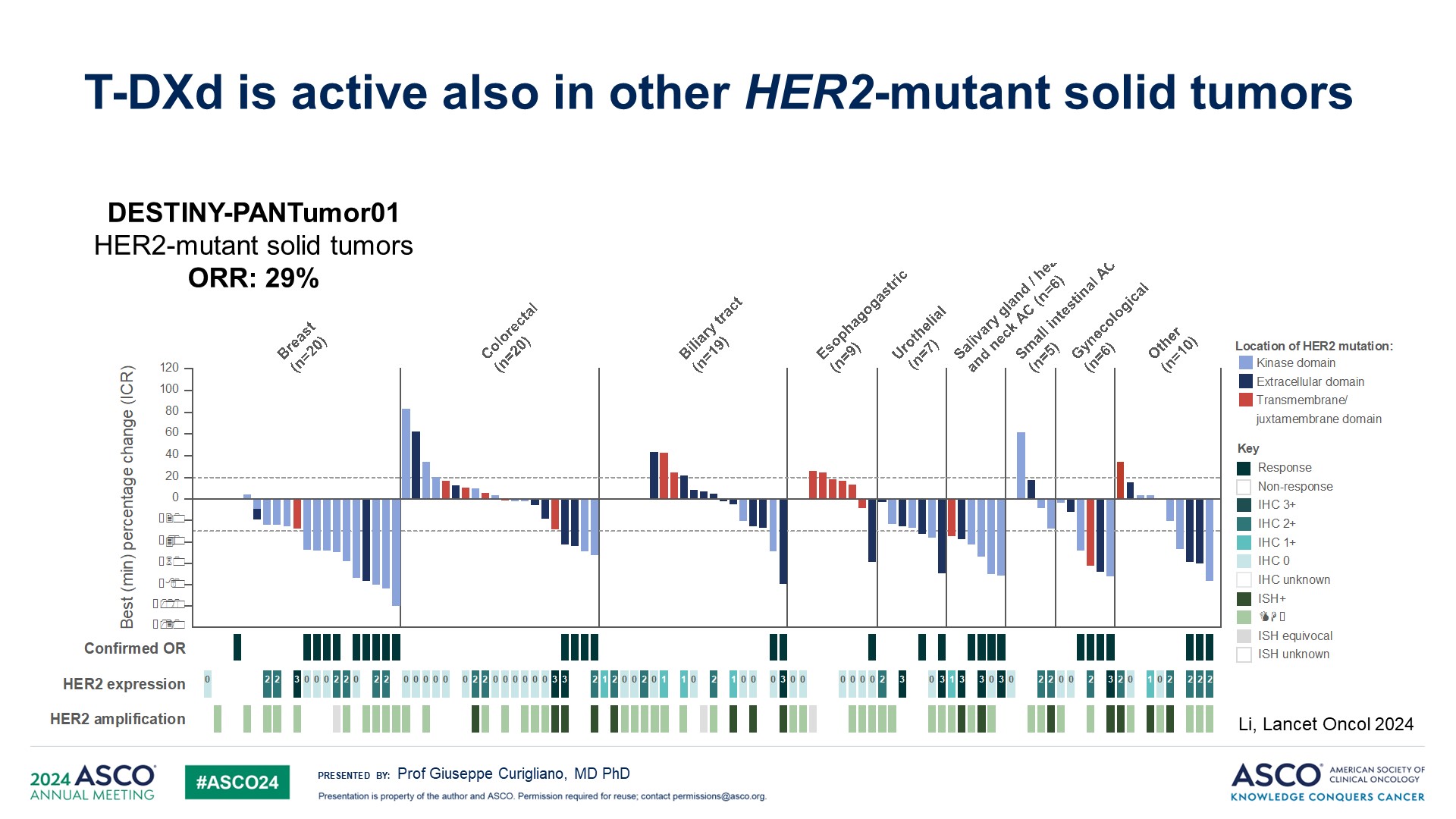 T-DXd is active also in other HER2-mutant solid tumors
Content of this presentation is the property of the author, licensed by ASCO. Permission required for reuse.
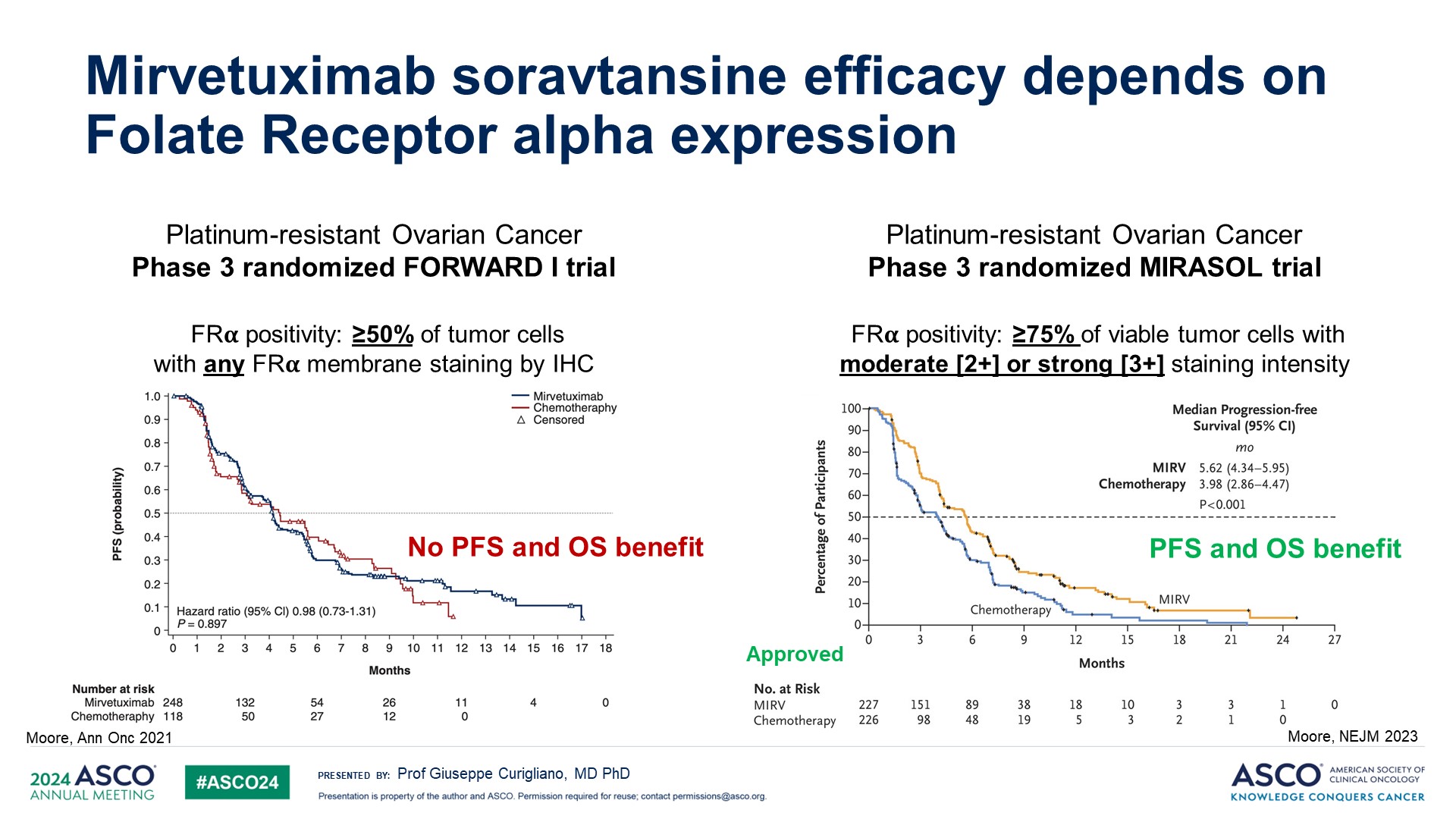 Mirvetuximab soravtansine efficacy depends on Folate Receptor alpha expression
Content of this presentation is the property of the author, licensed by ASCO. Permission required for reuse.
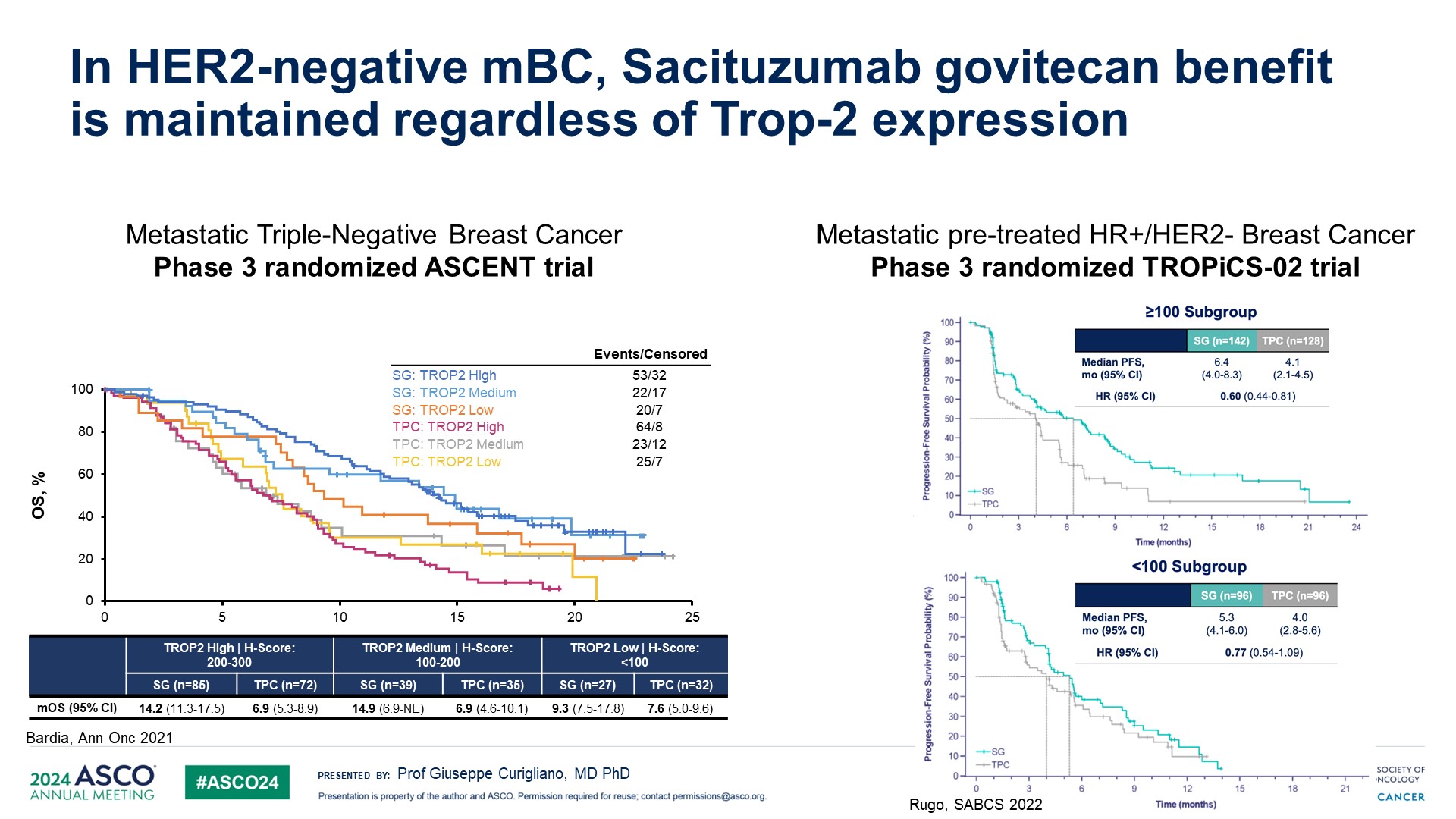 In HER2-negative mBC, Sacituzumab govitecan benefit is maintained regardless of Trop-2 expression
Content of this presentation is the property of the author, licensed by ASCO. Permission required for reuse.
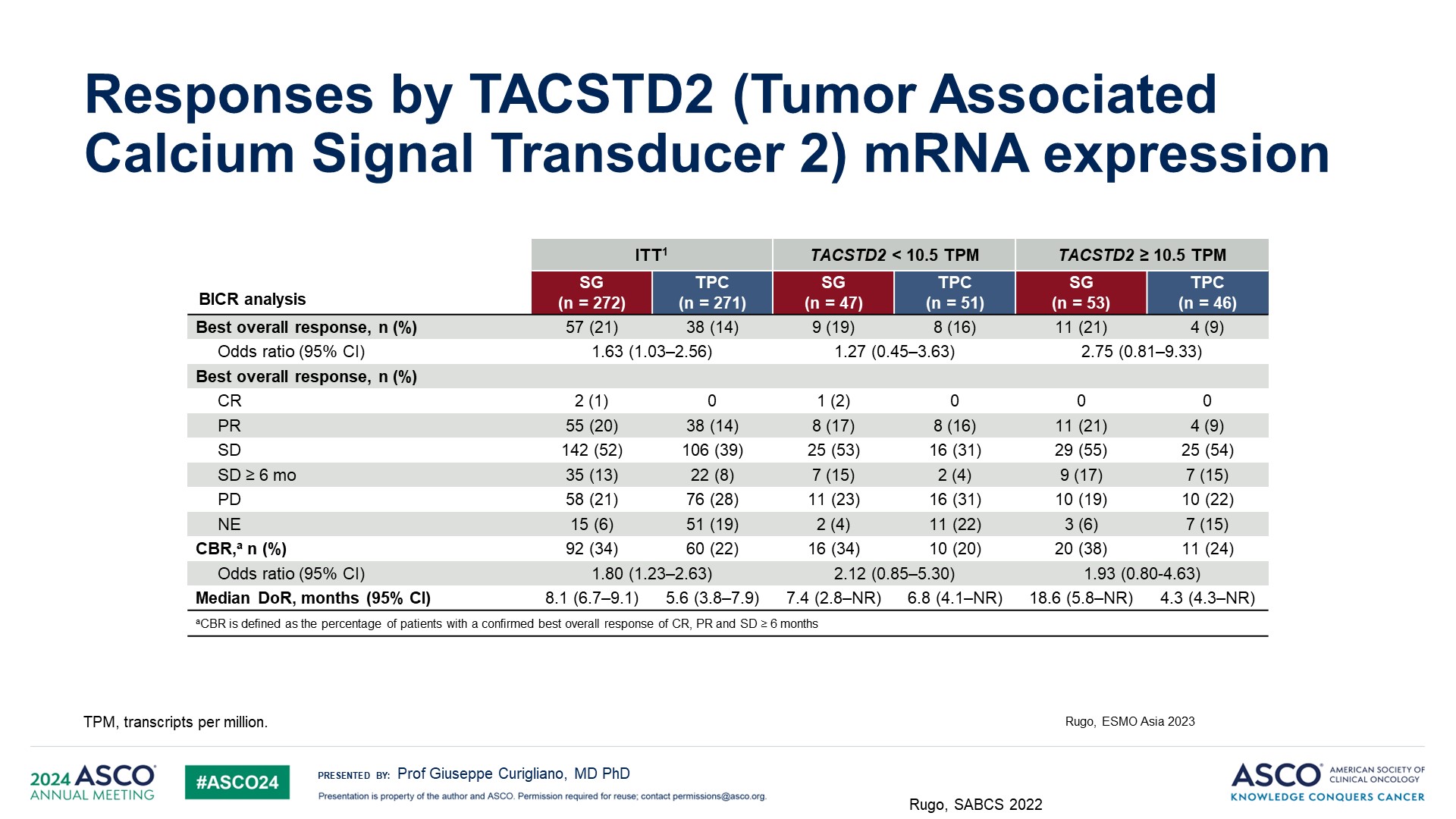 Responses by TACSTD2 (Tumor Associated Calcium Signal Transducer 2) mRNA expression
Content of this presentation is the property of the author, licensed by ASCO. Permission required for reuse.
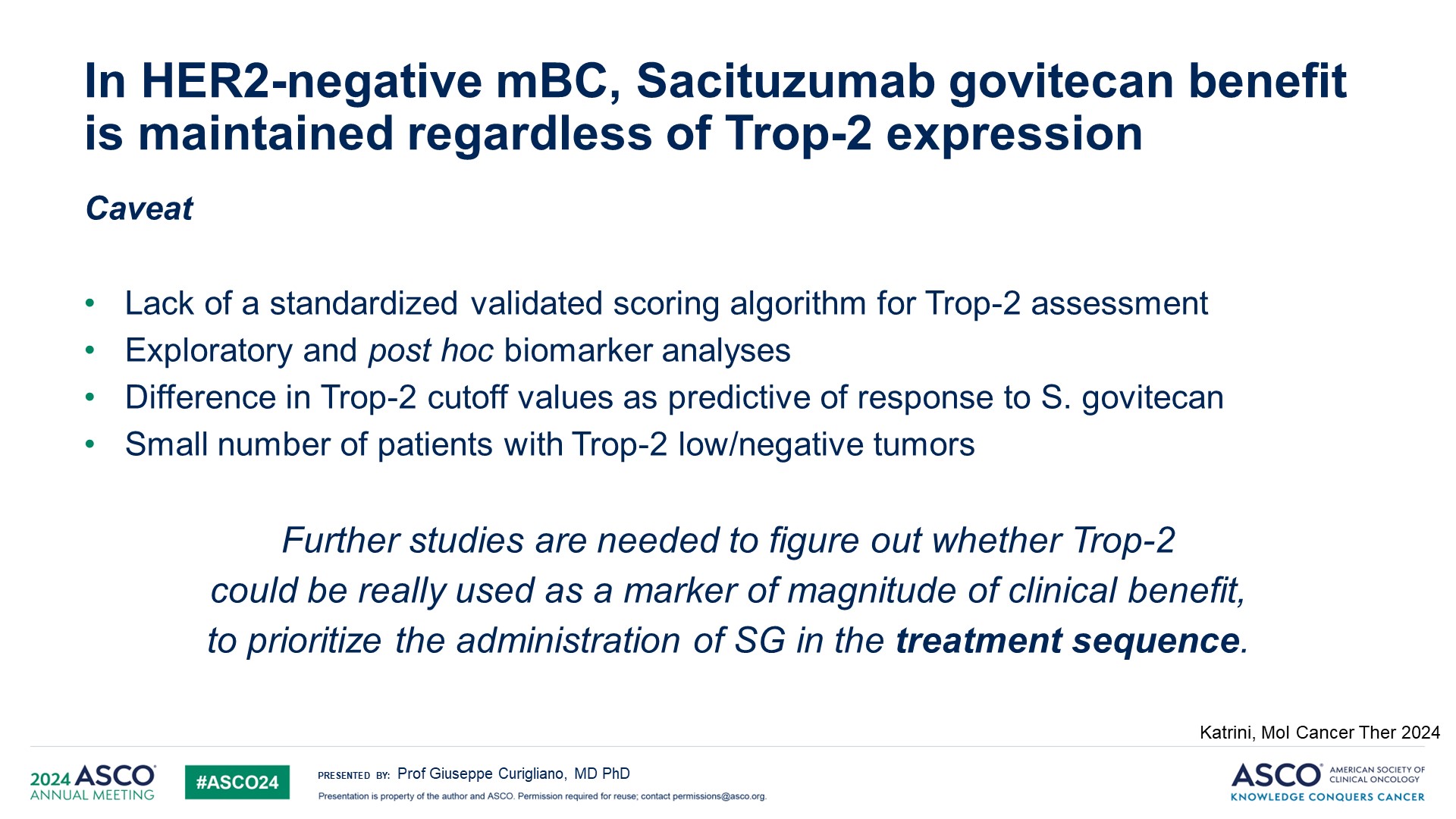 In HER2-negative mBC, Sacituzumab govitecan benefit is maintained regardless of Trop-2 expression
Content of this presentation is the property of the author, licensed by ASCO. Permission required for reuse.
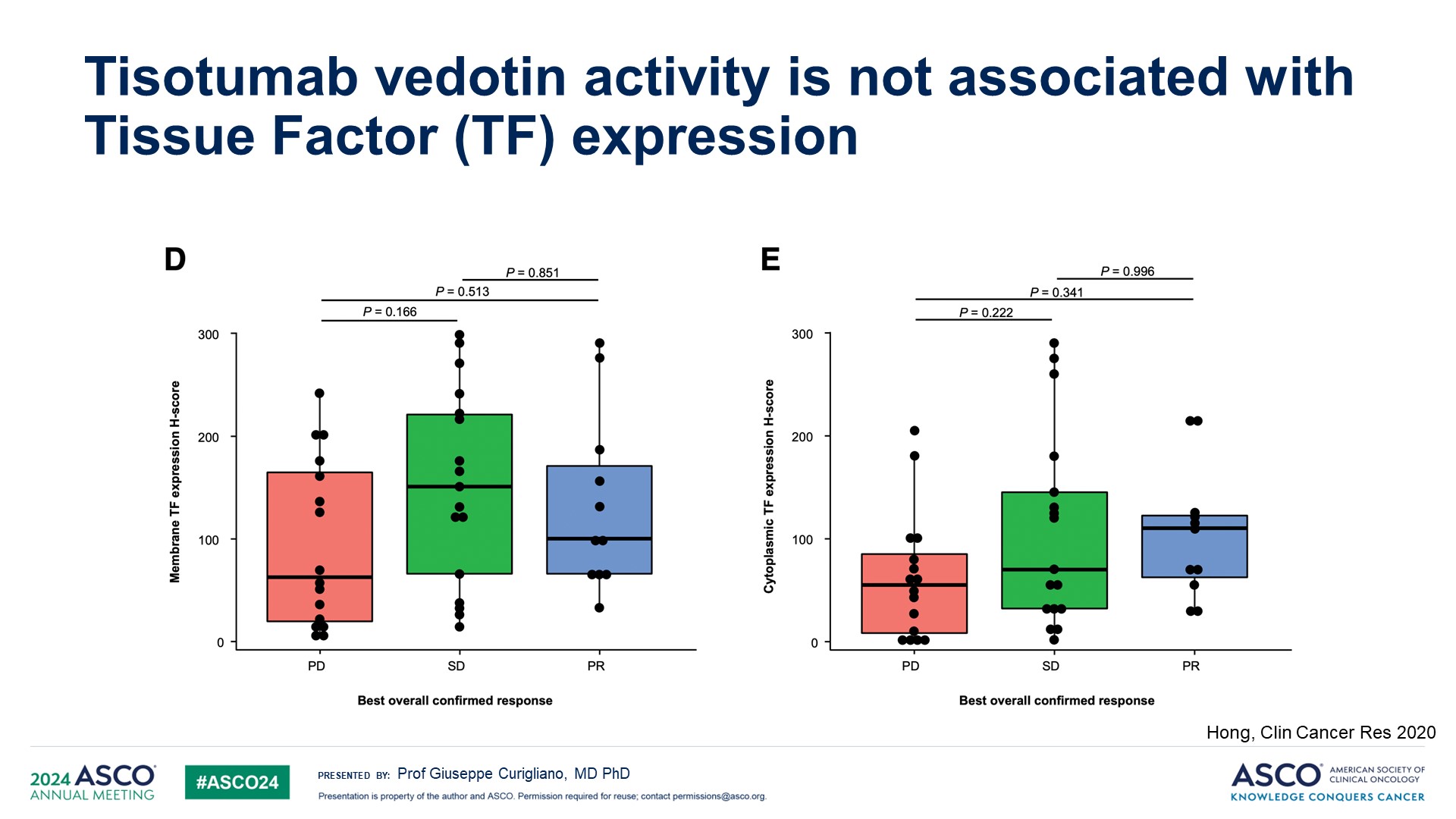 Tisotumab vedotin activity is not associated with Tissue Factor (TF) expression
Content of this presentation is the property of the author, licensed by ASCO. Permission required for reuse.
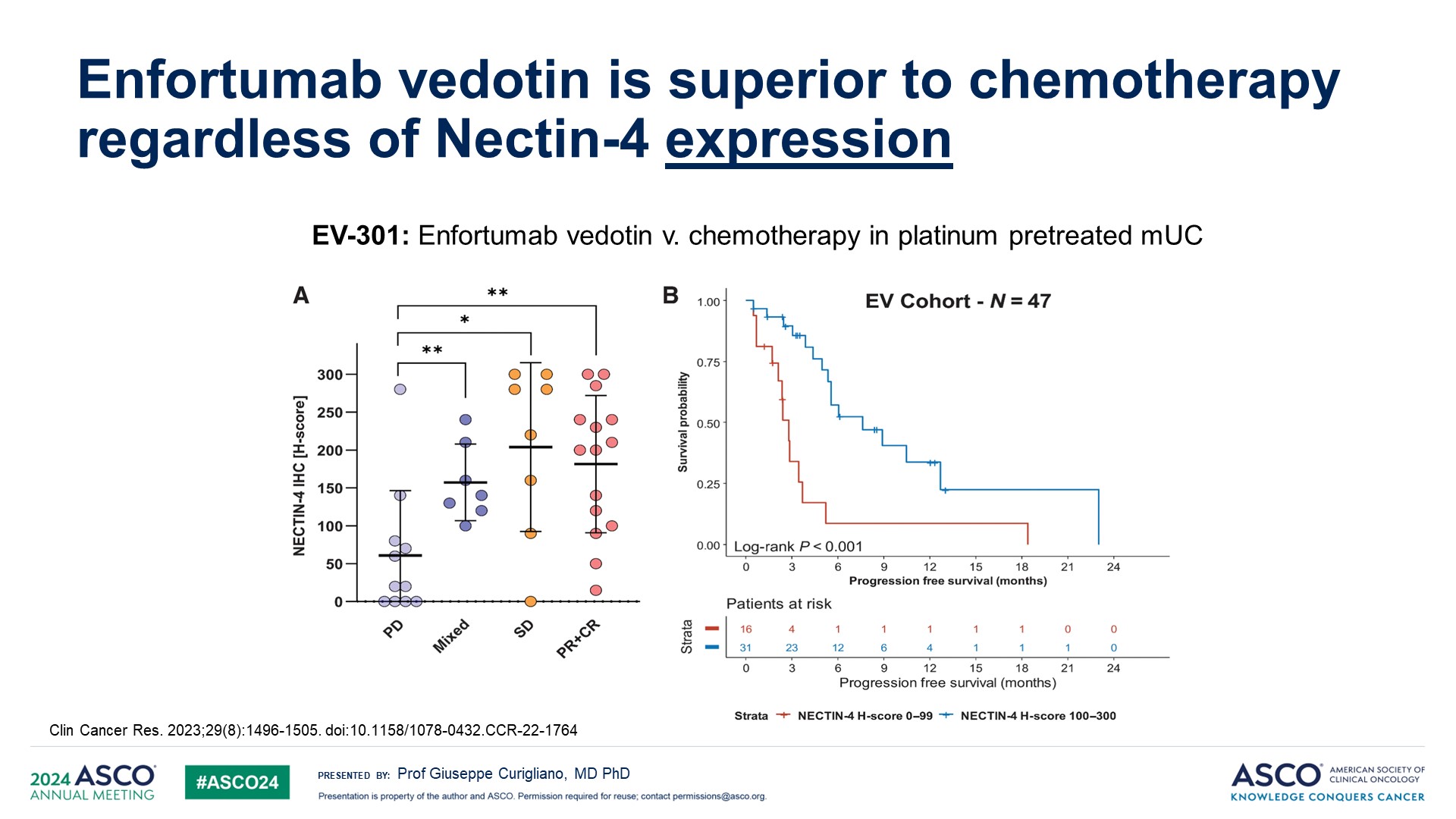 Enfortumab vedotin is superior to chemotherapy regardless of Nectin-4 expression
Content of this presentation is the property of the author, licensed by ASCO. Permission required for reuse.
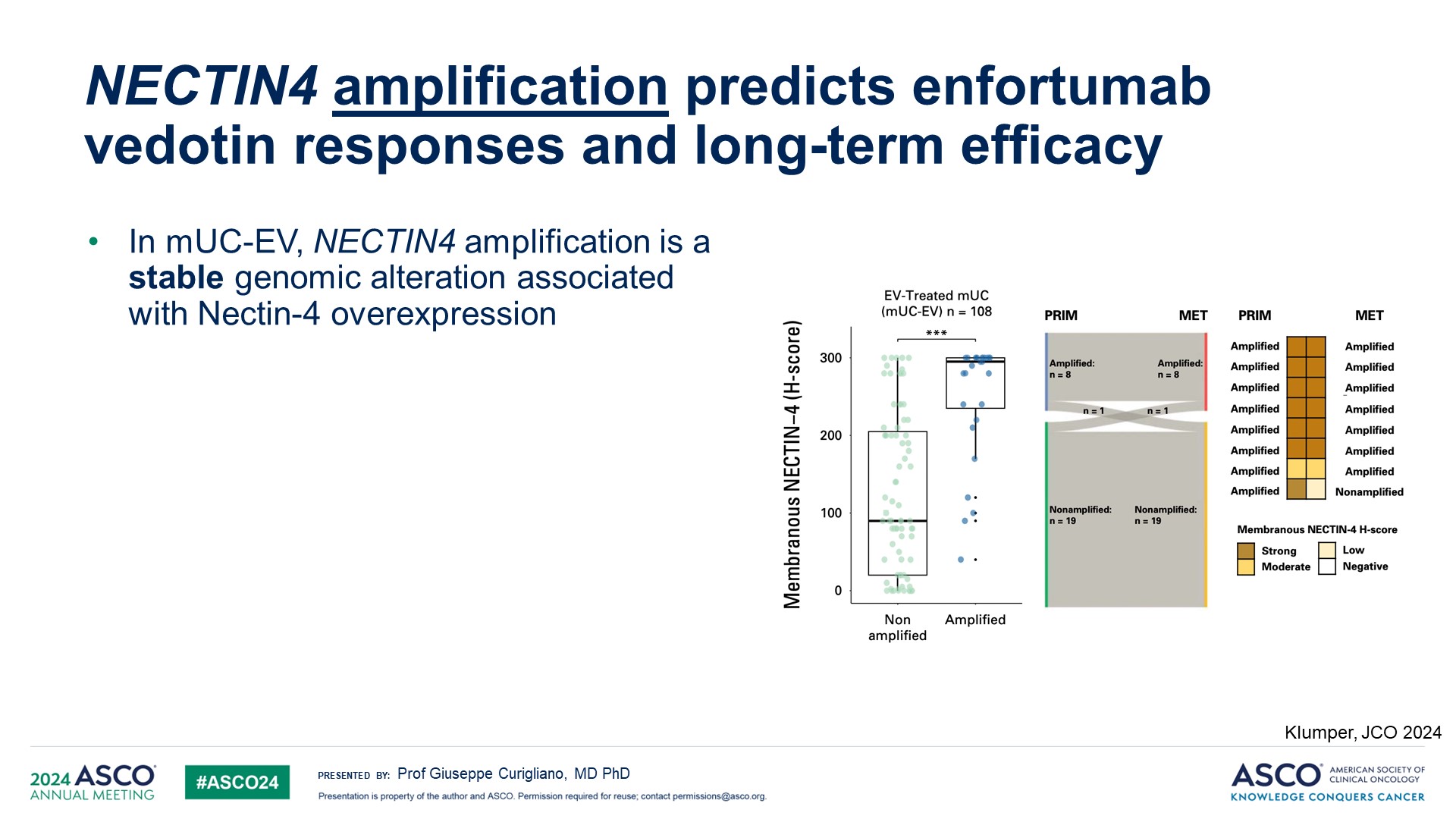 NECTIN4 amplification predicts enfortumab vedotin responses and long-term efficacy
Content of this presentation is the property of the author, licensed by ASCO. Permission required for reuse.
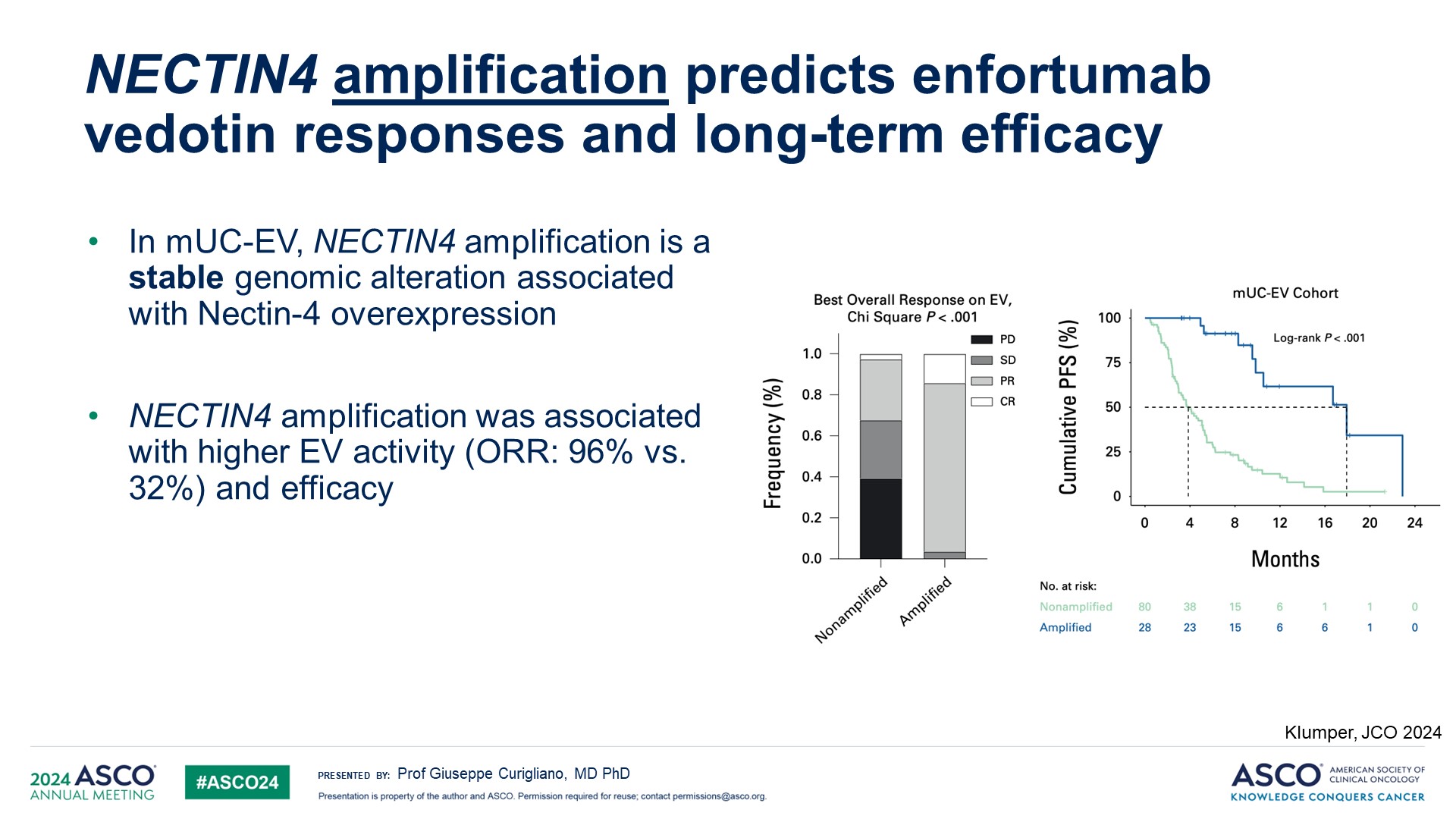 NECTIN4 amplification predicts enfortumab vedotin responses and long-term efficacy
Content of this presentation is the property of the author, licensed by ASCO. Permission required for reuse.
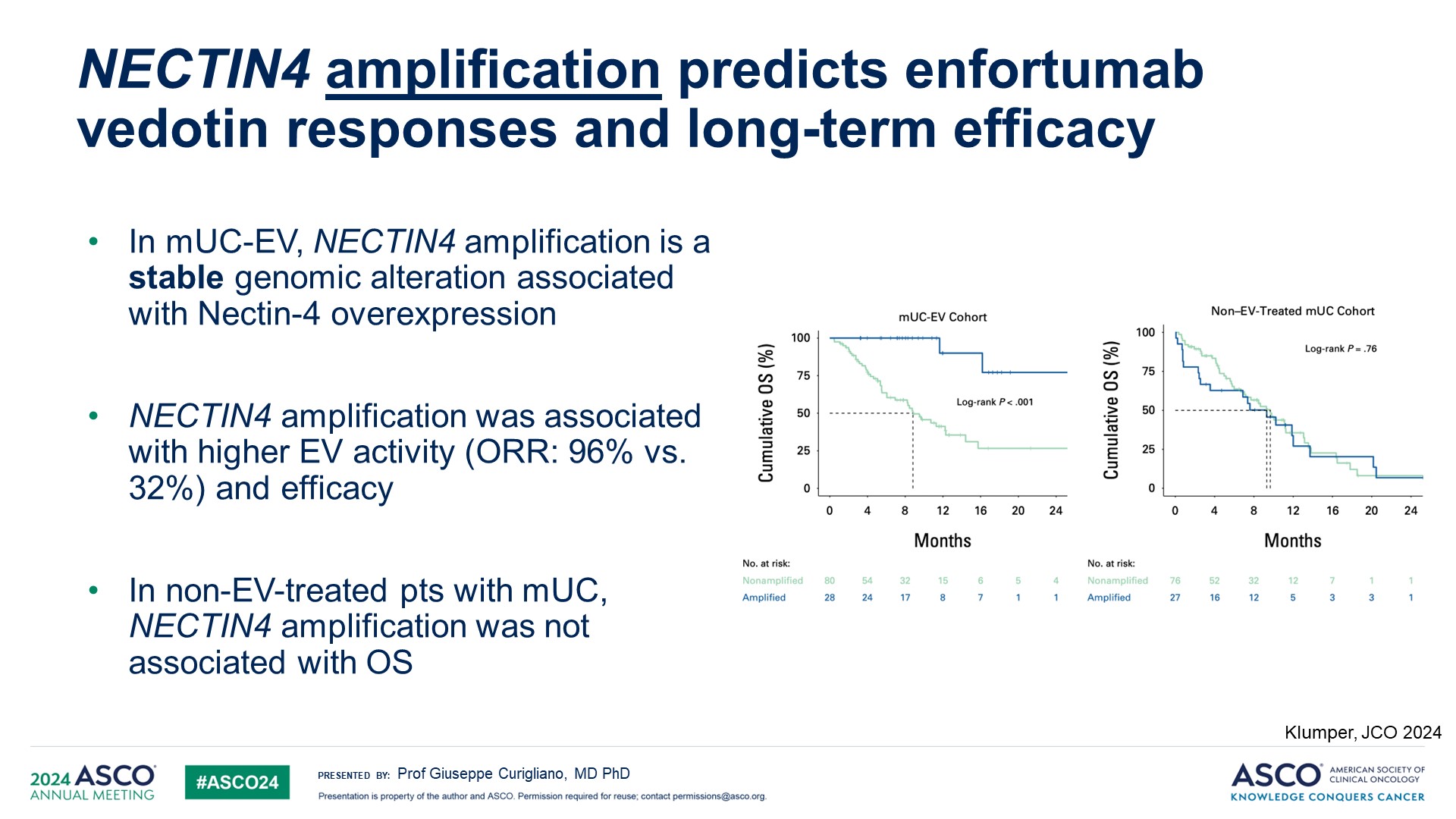 NECTIN4 amplification predicts enfortumab vedotin responses and long-term efficacy
Content of this presentation is the property of the author, licensed by ASCO. Permission required for reuse.
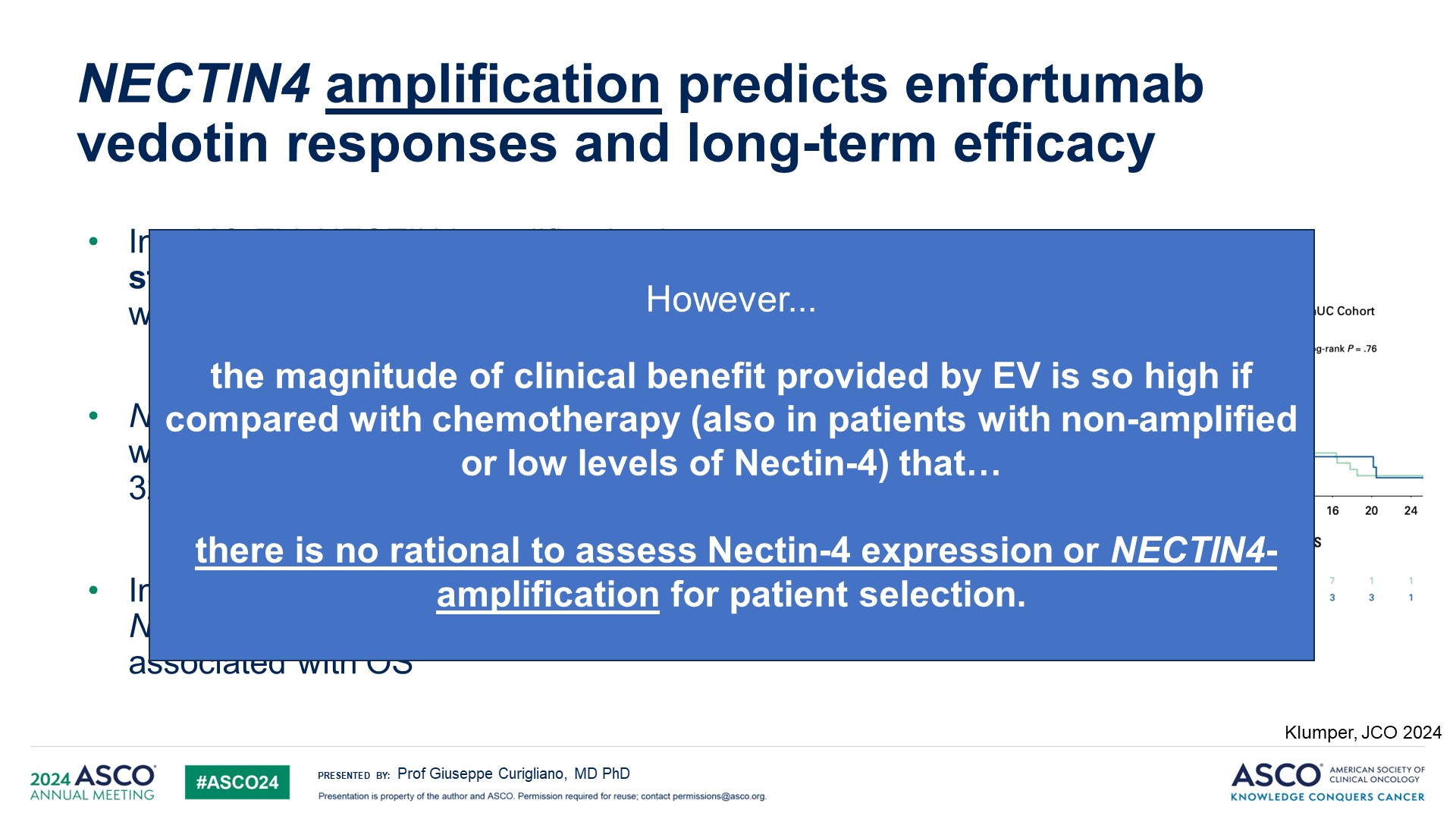 NECTIN4 amplification predicts enfortumab vedotin responses and long-term efficacy
Content of this presentation is the property of the author, licensed by ASCO. Permission required for reuse.
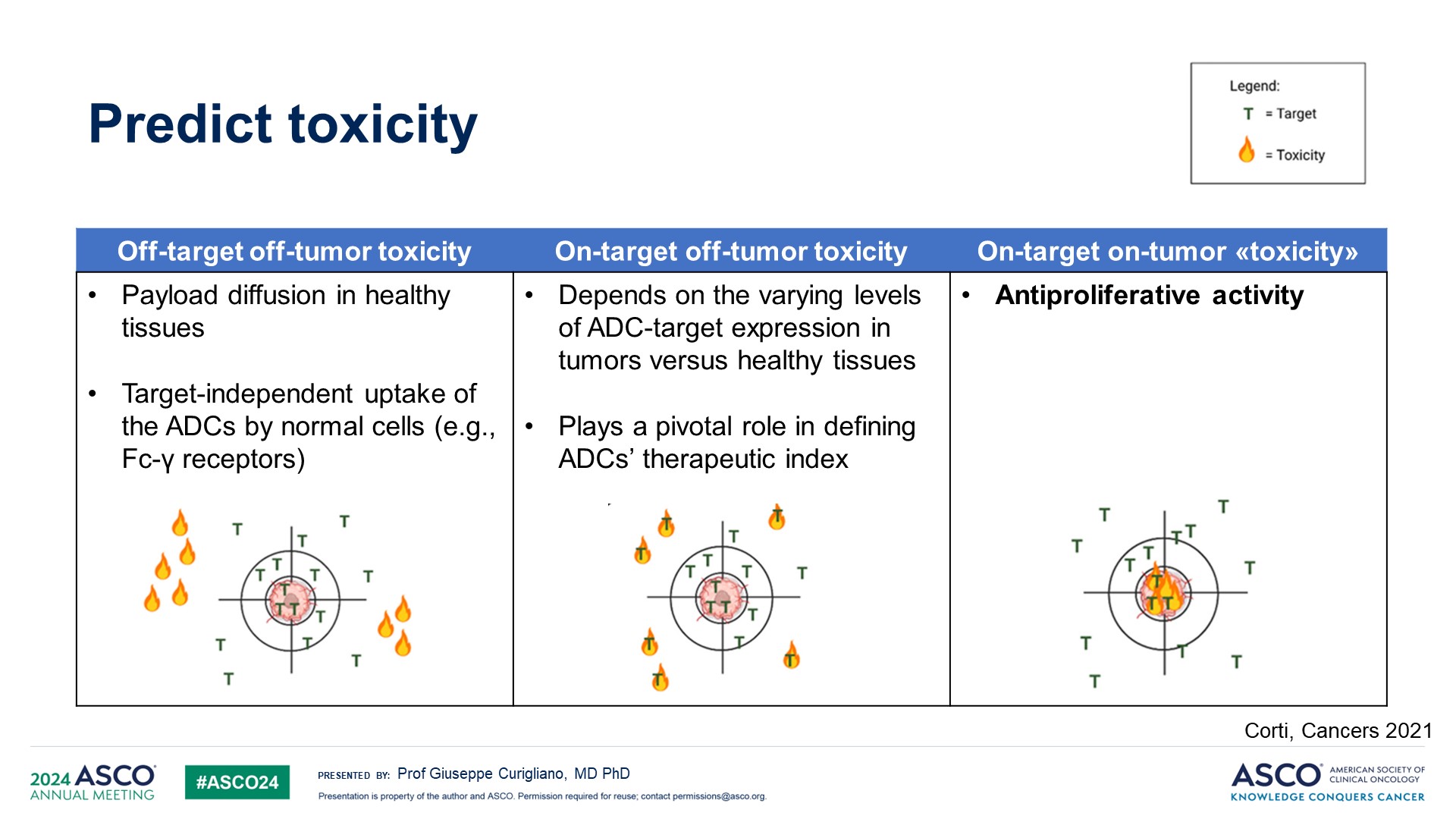 Predict toxicity
Content of this presentation is the property of the author, licensed by ASCO. Permission required for reuse.
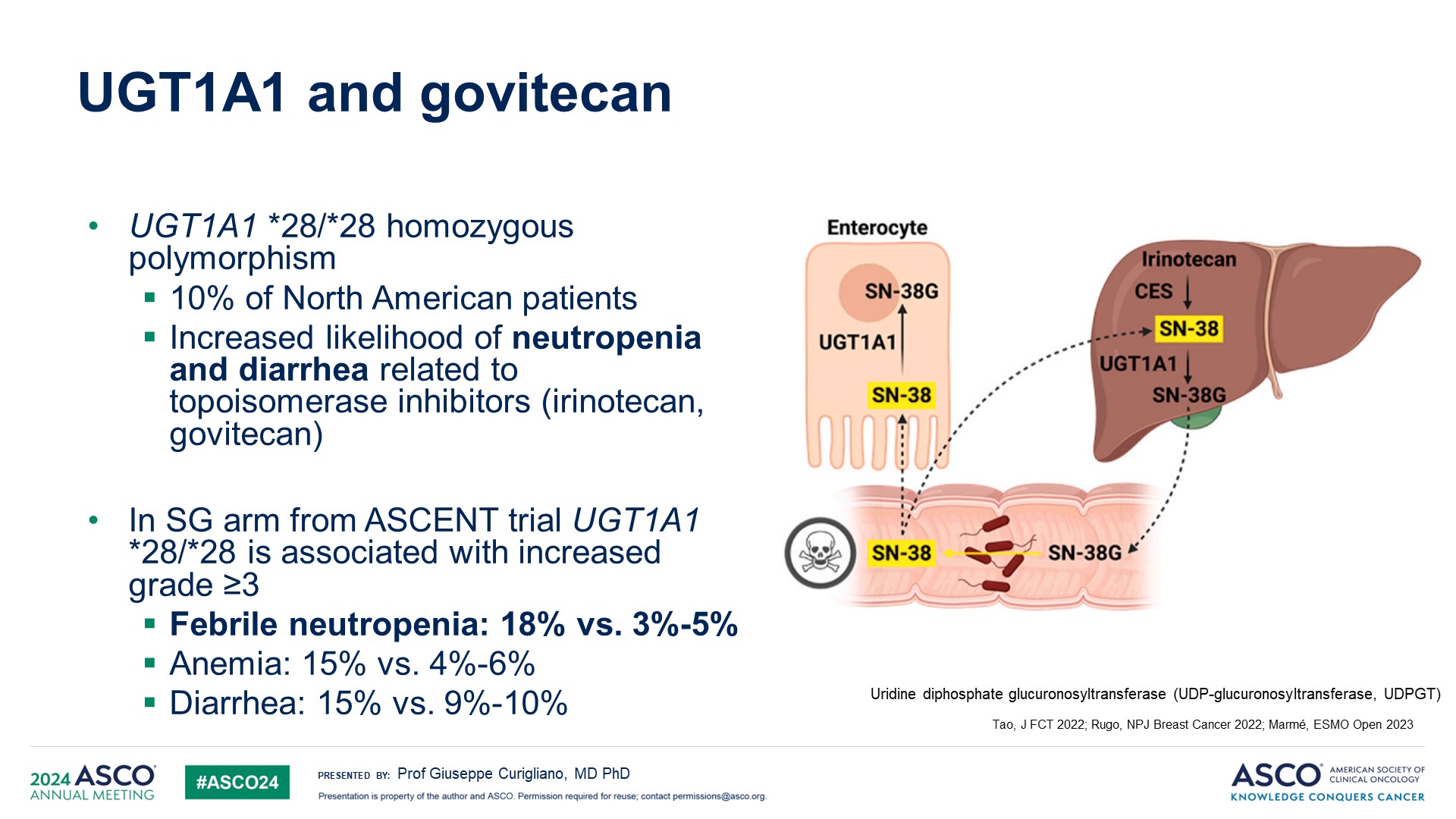 UGT1A1 and govitecan
Content of this presentation is the property of the author, licensed by ASCO. Permission required for reuse.
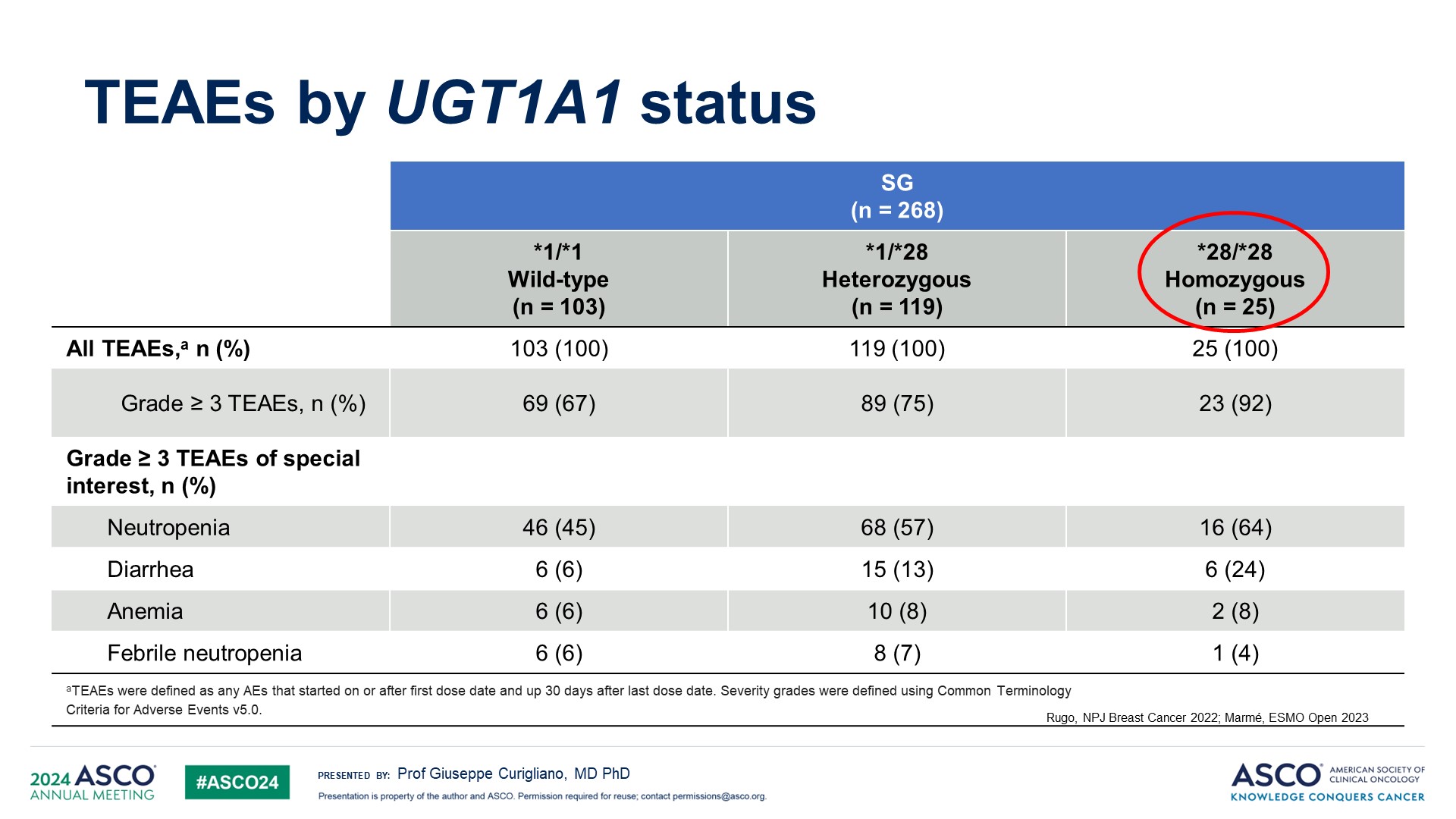 TEAEs by UGT1A1 status
Content of this presentation is the property of the author, licensed by ASCO. Permission required for reuse.
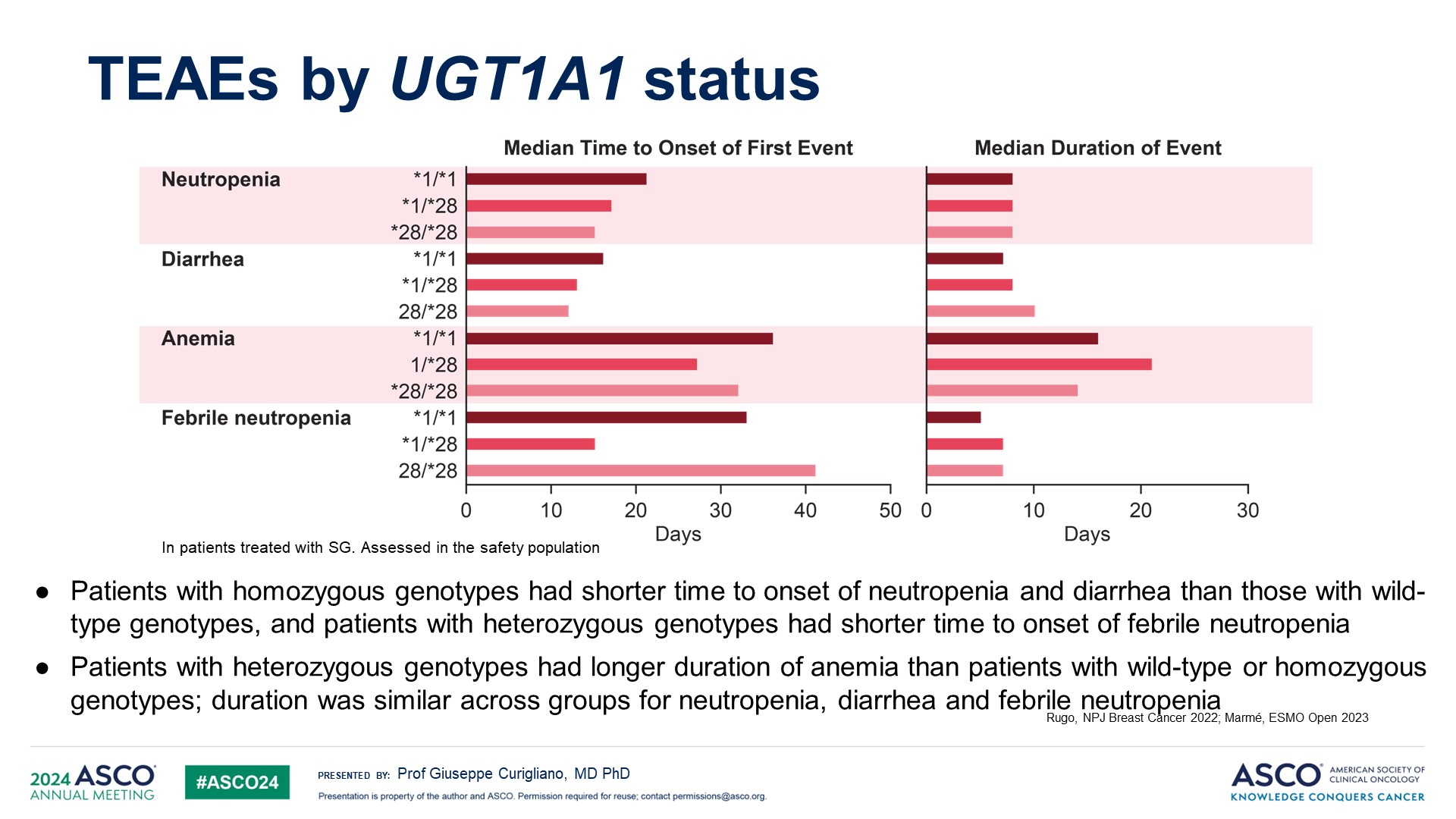 TEAEs by UGT1A1 status
Content of this presentation is the property of the author, licensed by ASCO. Permission required for reuse.
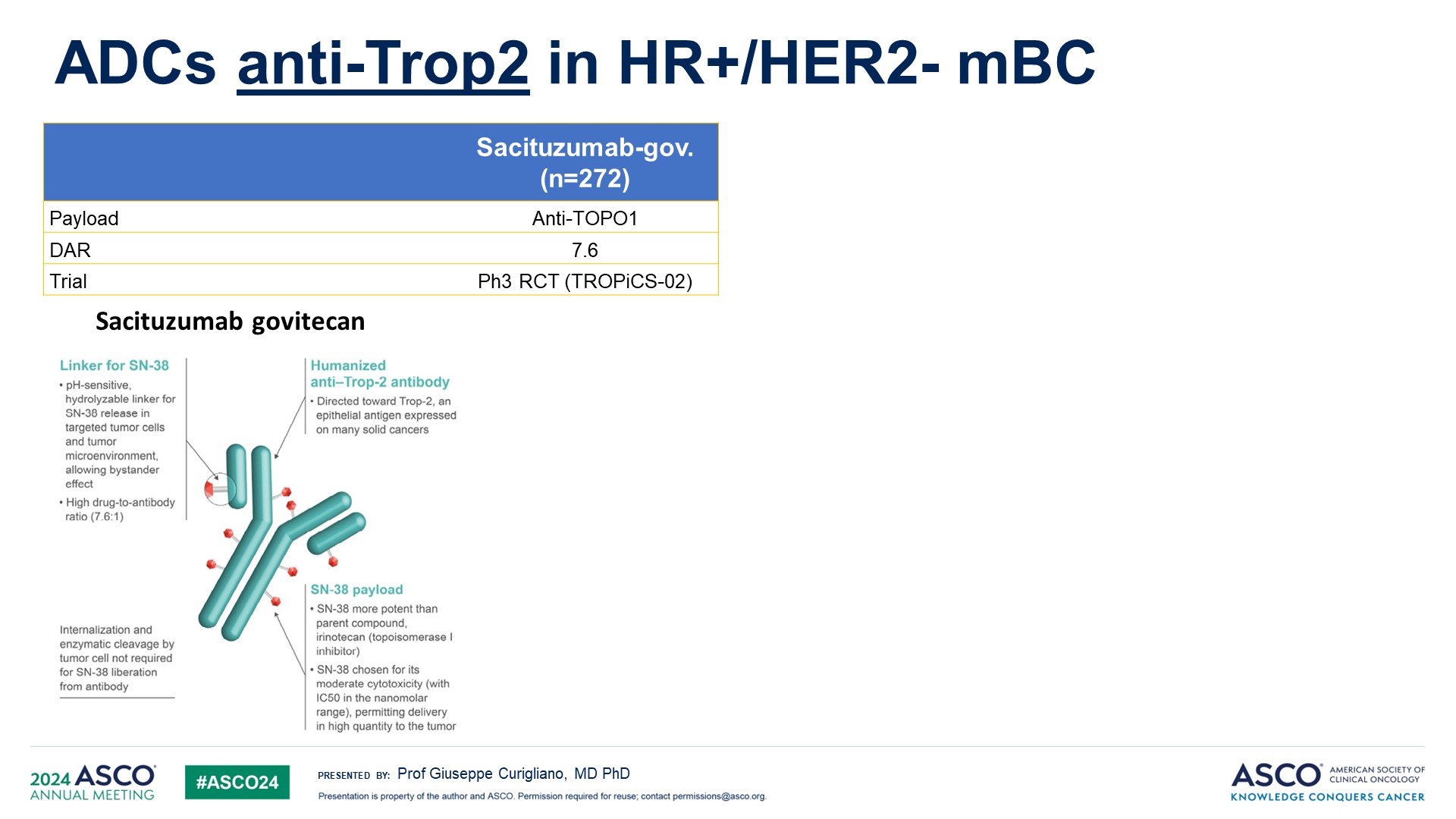 ADCs anti-Trop2 in HR+/HER2- mBC
Content of this presentation is the property of the author, licensed by ASCO. Permission required for reuse.
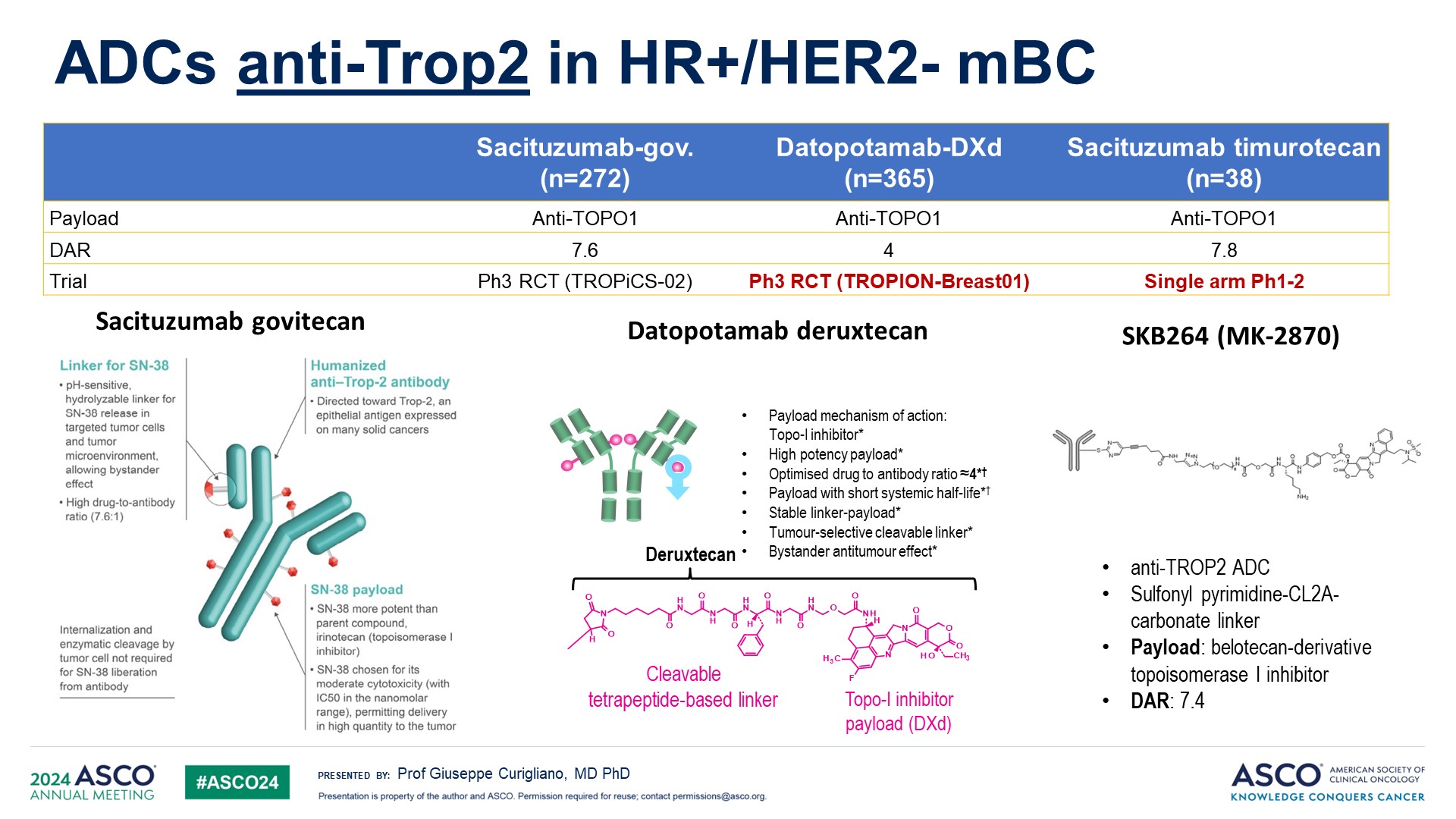 ADCs anti-Trop2 in HR+/HER2- mBC
Content of this presentation is the property of the author, licensed by ASCO. Permission required for reuse.
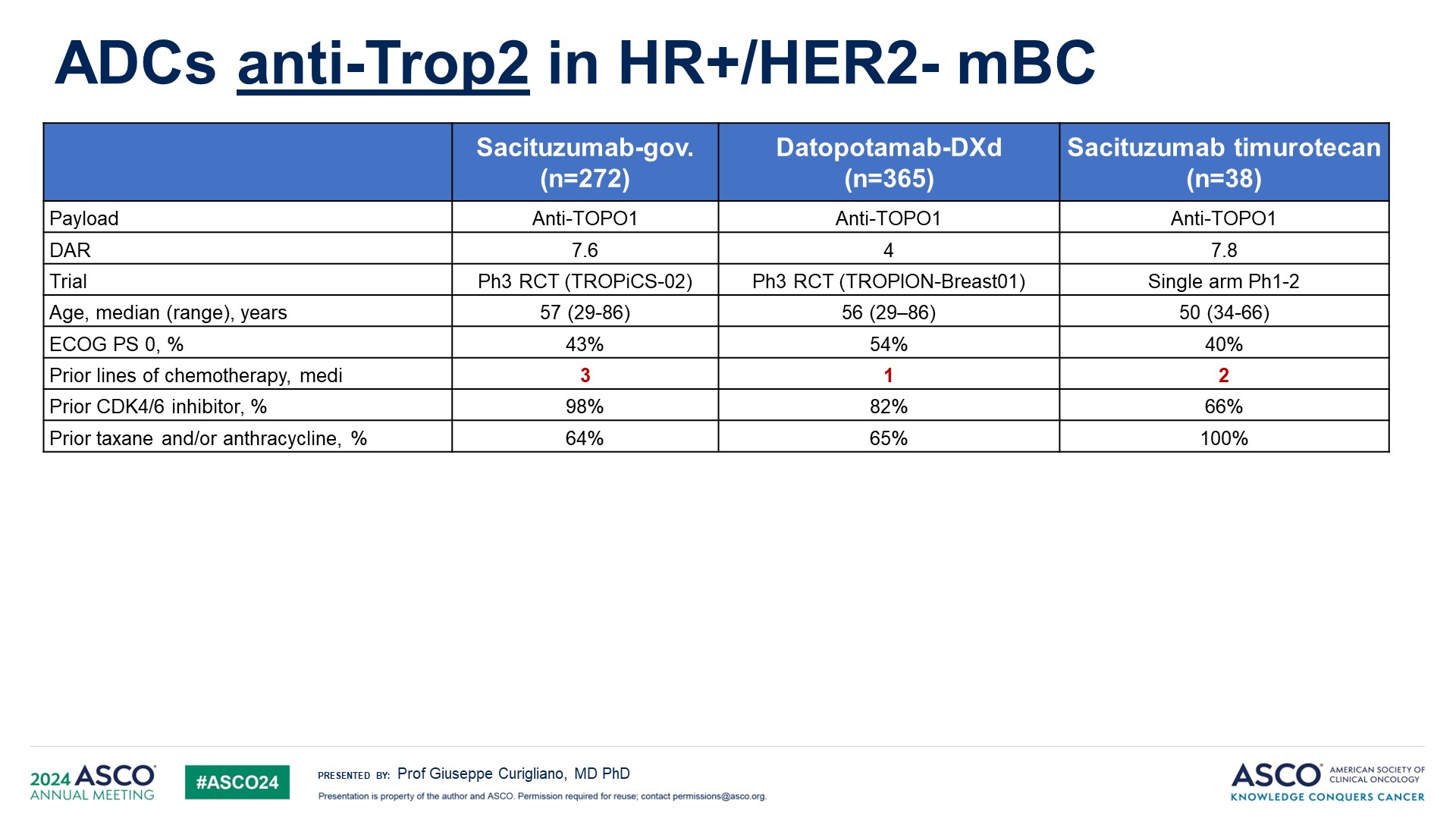 ADCs anti-Trop2 in HR+/HER2- mBC
Content of this presentation is the property of the author, licensed by ASCO. Permission required for reuse.
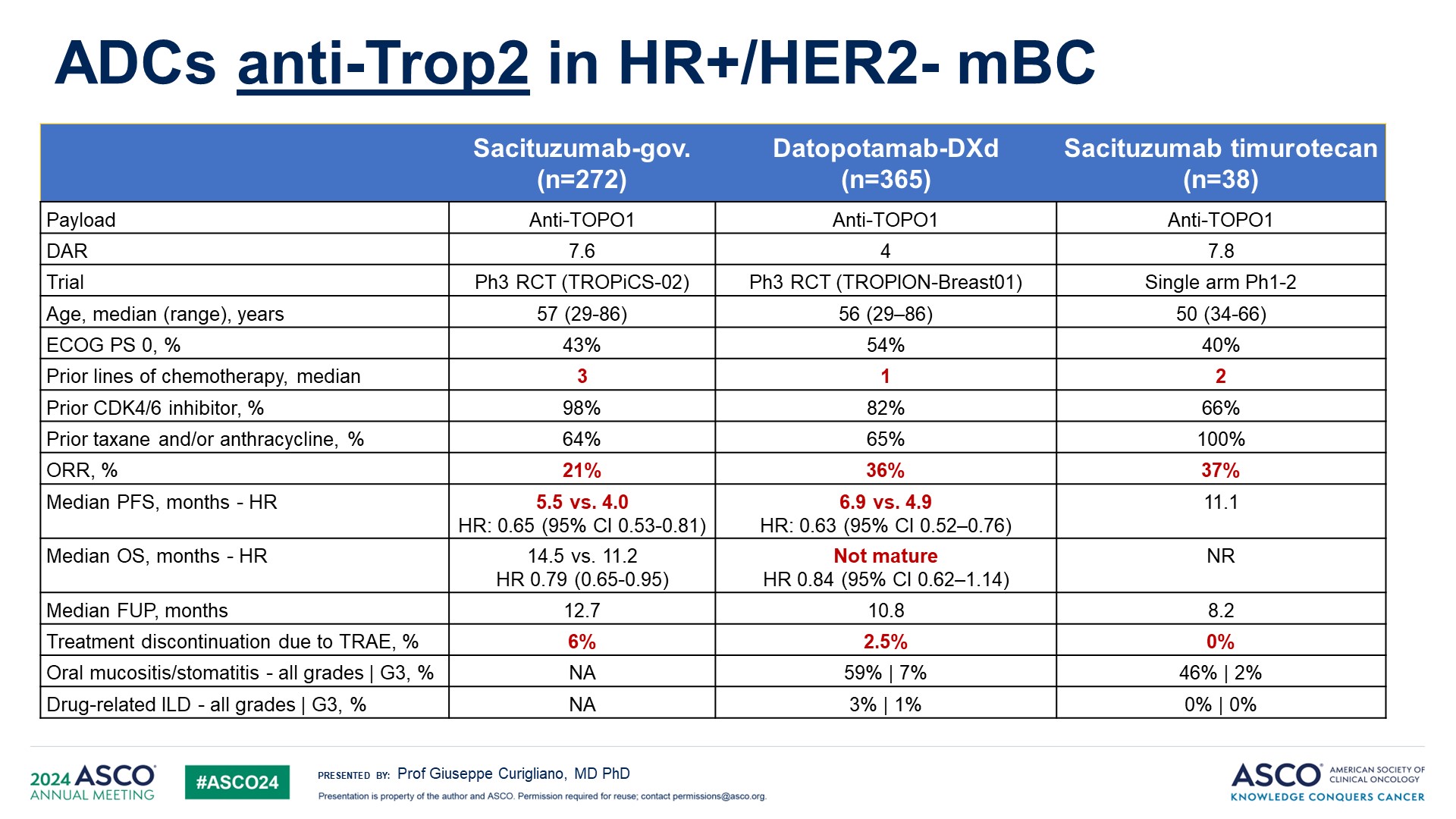 Slide 34
Content of this presentation is the property of the author, licensed by ASCO. Permission required for reuse.
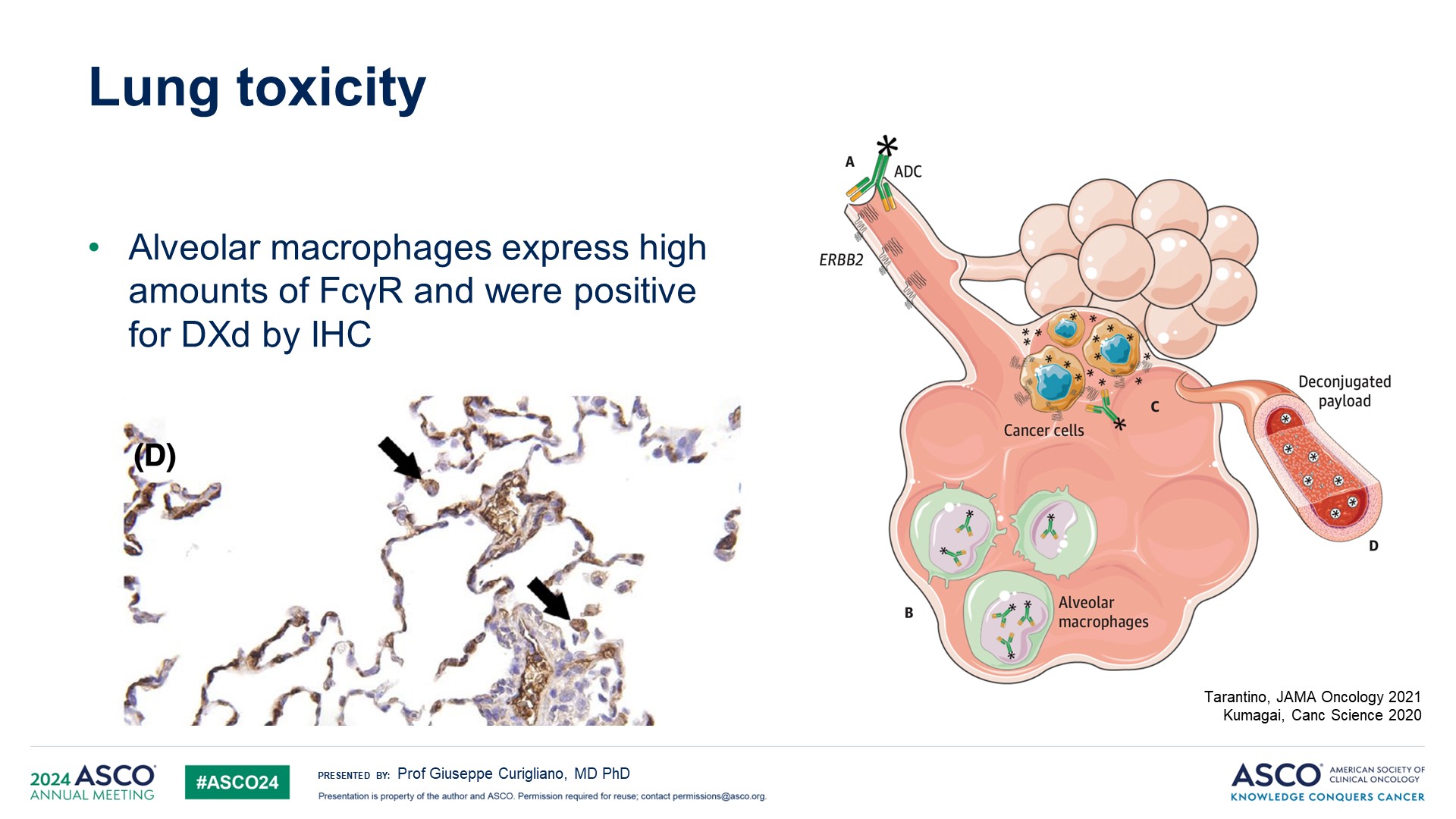 Lung toxicity
Content of this presentation is the property of the author, licensed by ASCO. Permission required for reuse.
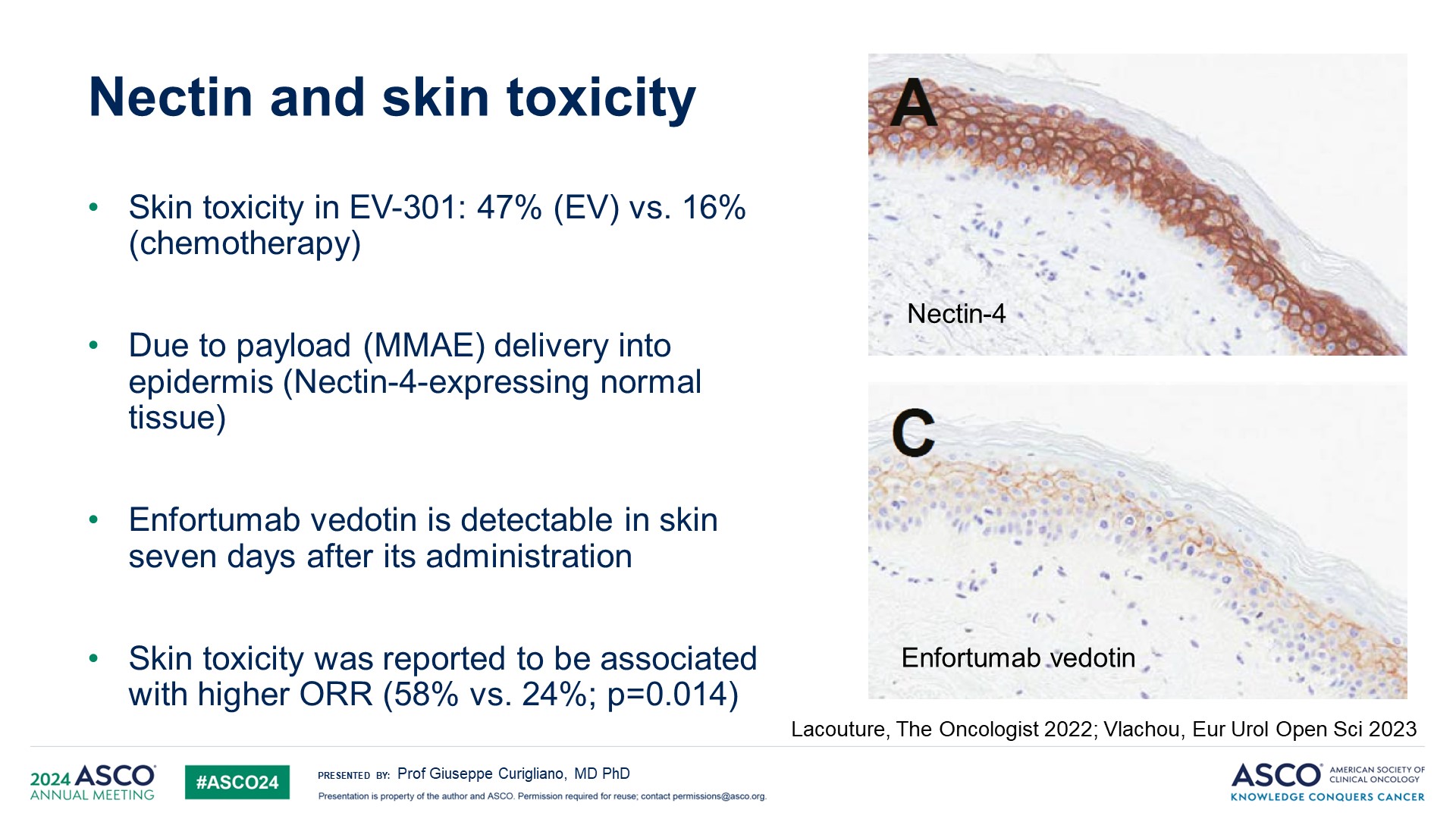 Nectin and skin toxicity
Content of this presentation is the property of the author, licensed by ASCO. Permission required for reuse.
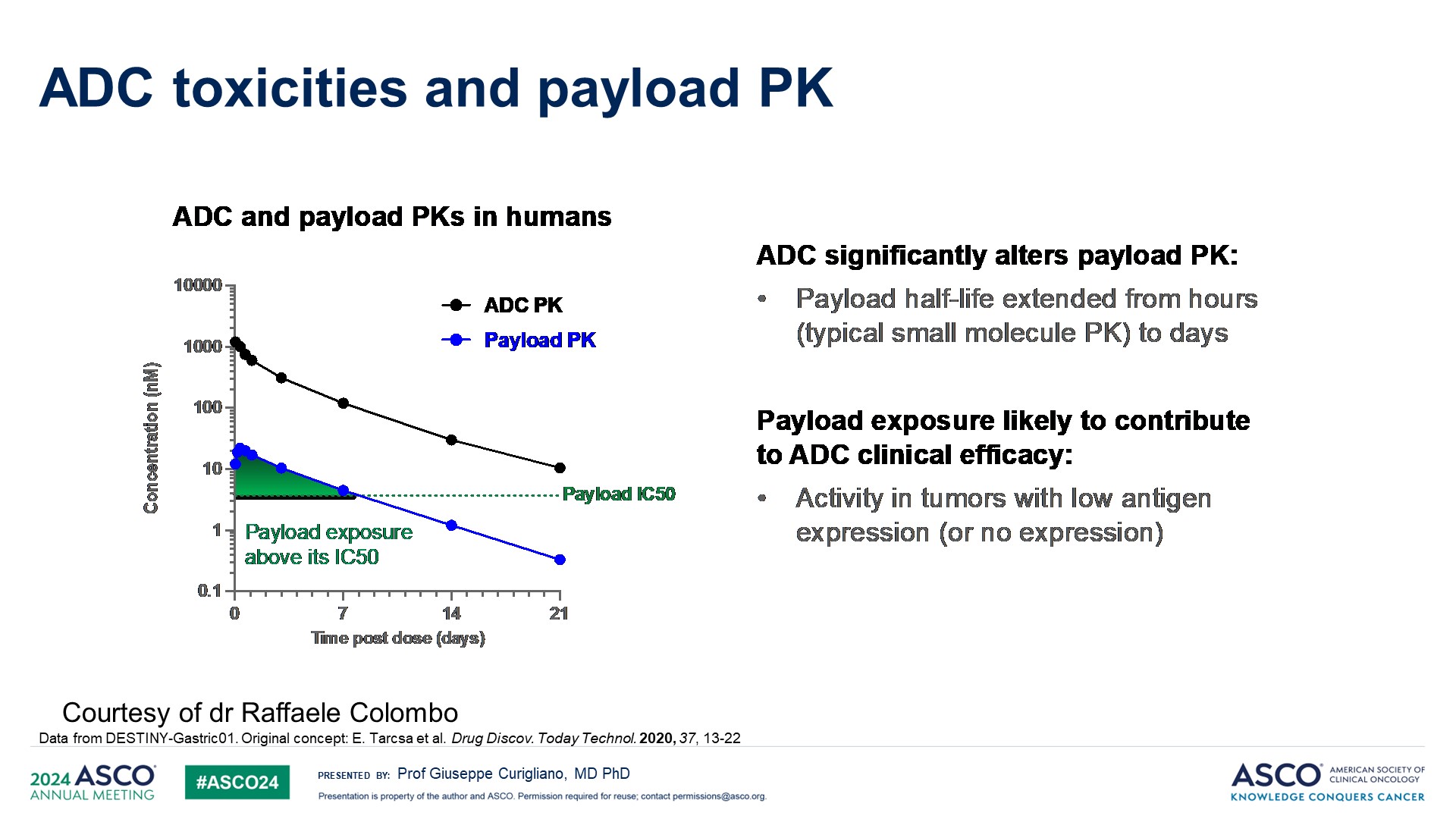 ADC toxicities and payload PK
Content of this presentation is the property of the author, licensed by ASCO. Permission required for reuse.
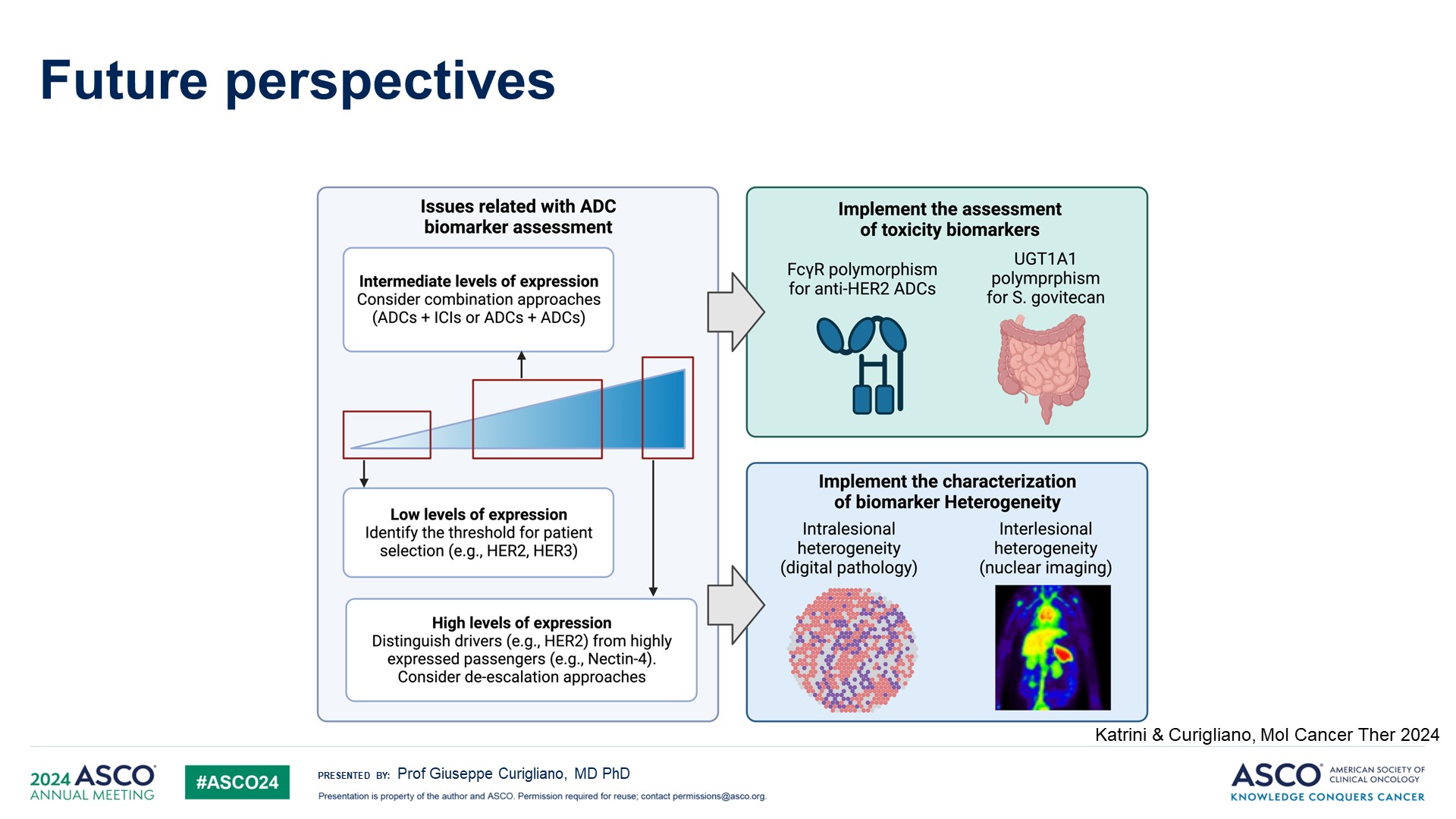 Future perspectives
Content of this presentation is the property of the author, licensed by ASCO. Permission required for reuse.
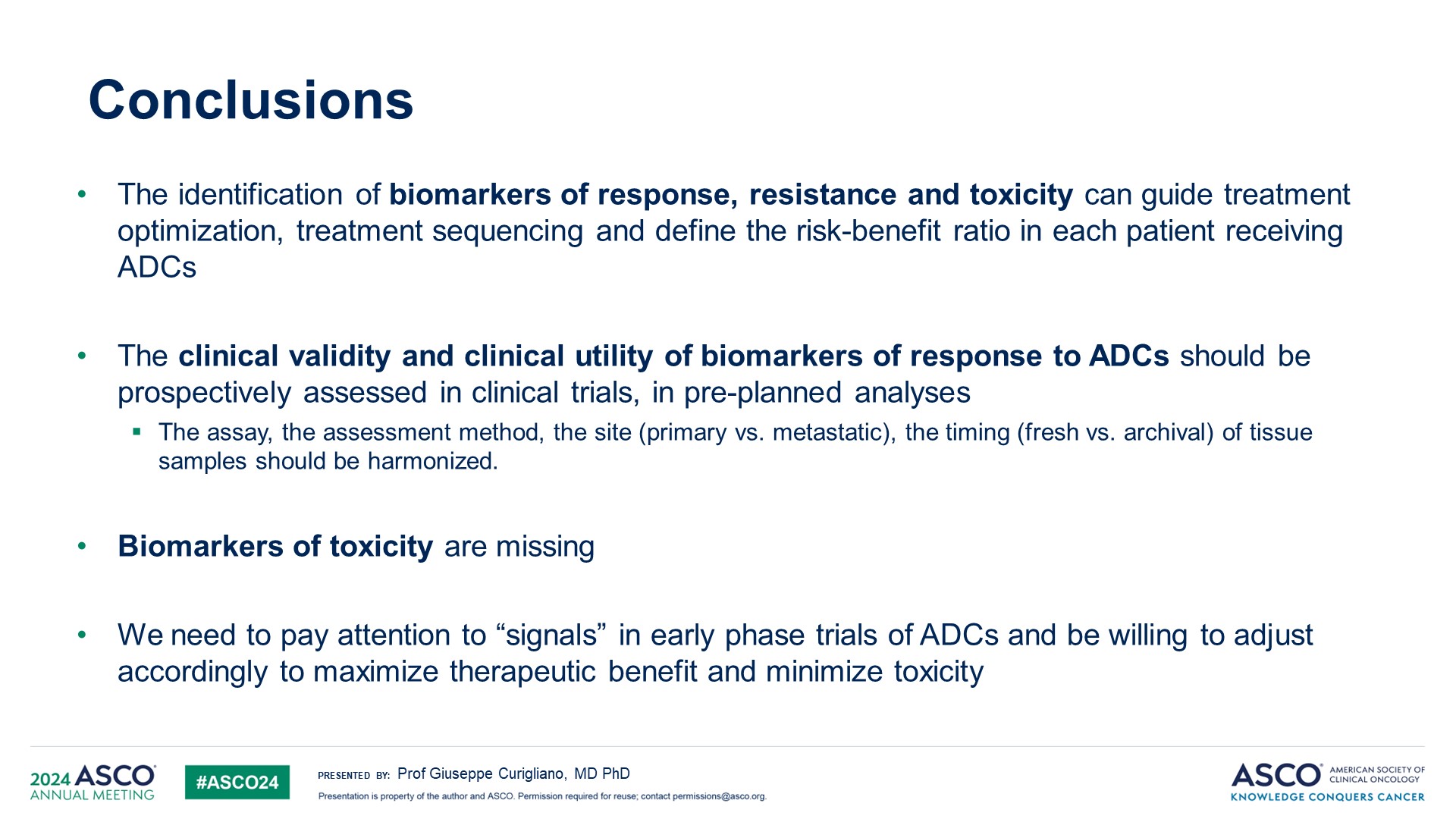 Conclusions
Content of this presentation is the property of the author, licensed by ASCO. Permission required for reuse.
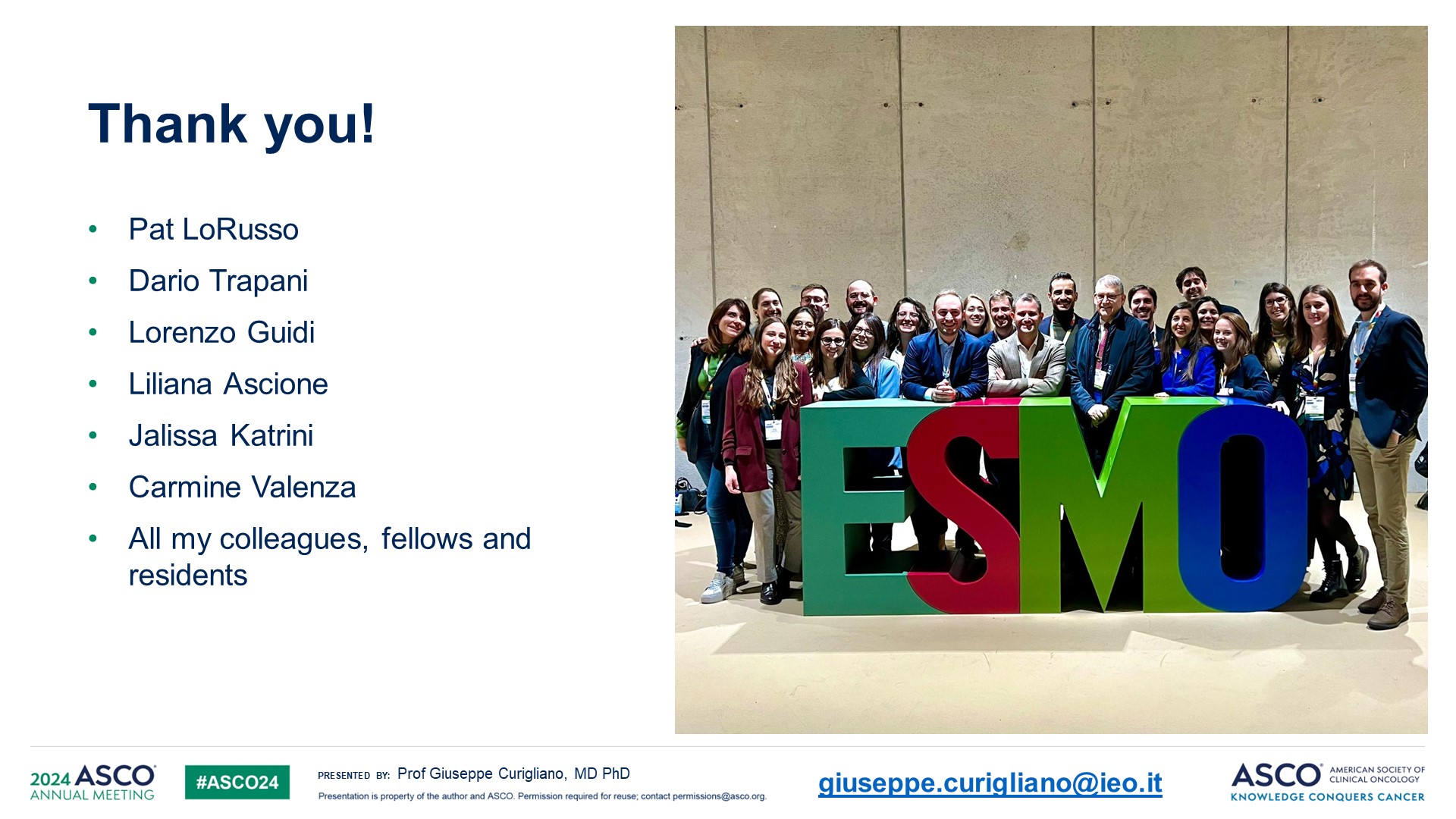 Thank you!
Content of this presentation is the property of the author, licensed by ASCO. Permission required for reuse.